Sigarette elettroniche e riscaldatori di tabacco Quale impatto sui polmoni?
Francesco Petrella
Struttura Complessa Chirurgia Toracica
Fondazione IRCCS San Gerardo dei Tintori
Monza
Trieste, 14 maggio 2025
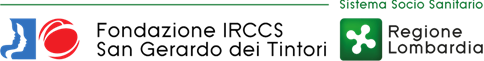 VAPING: how it works
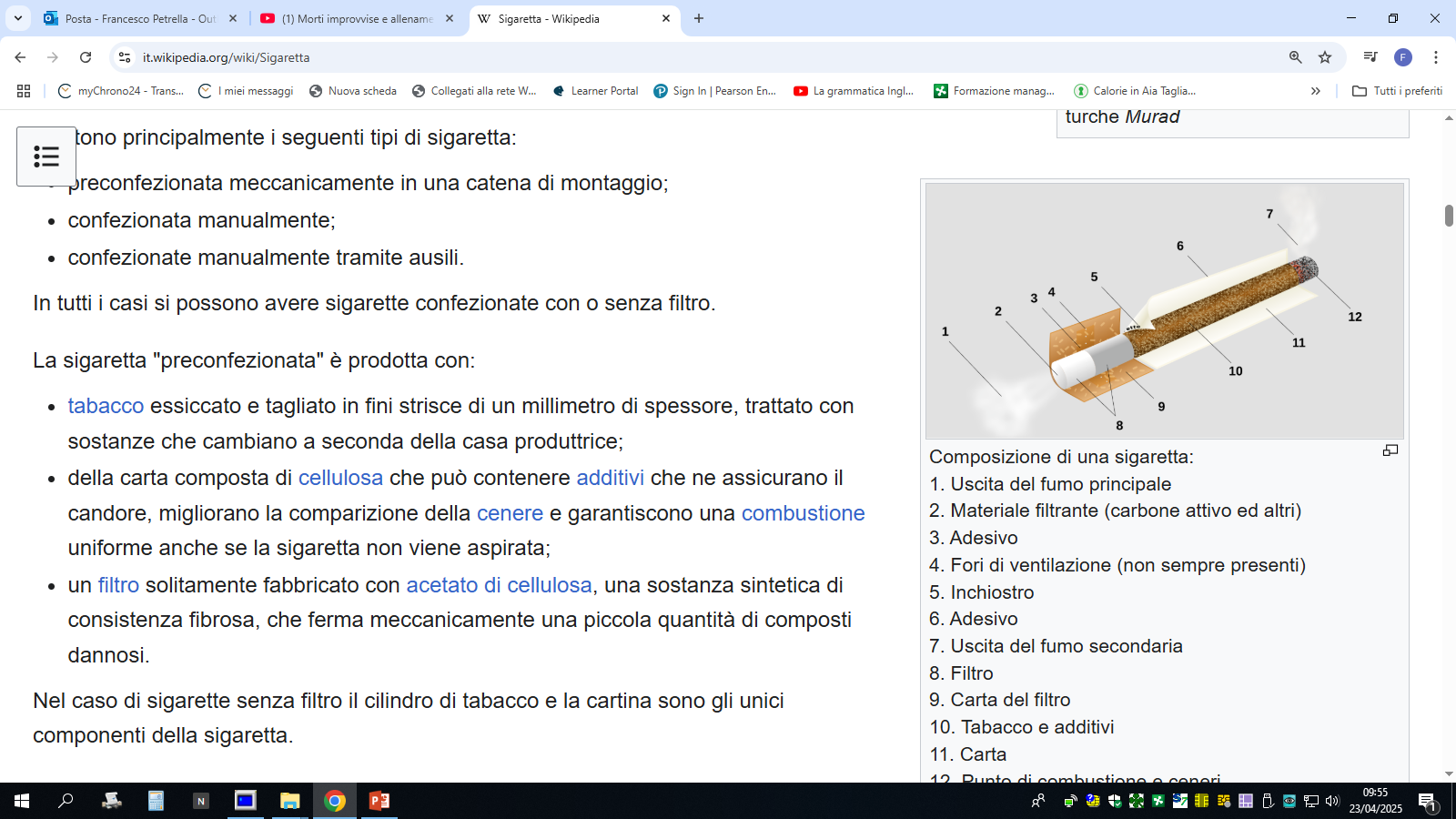 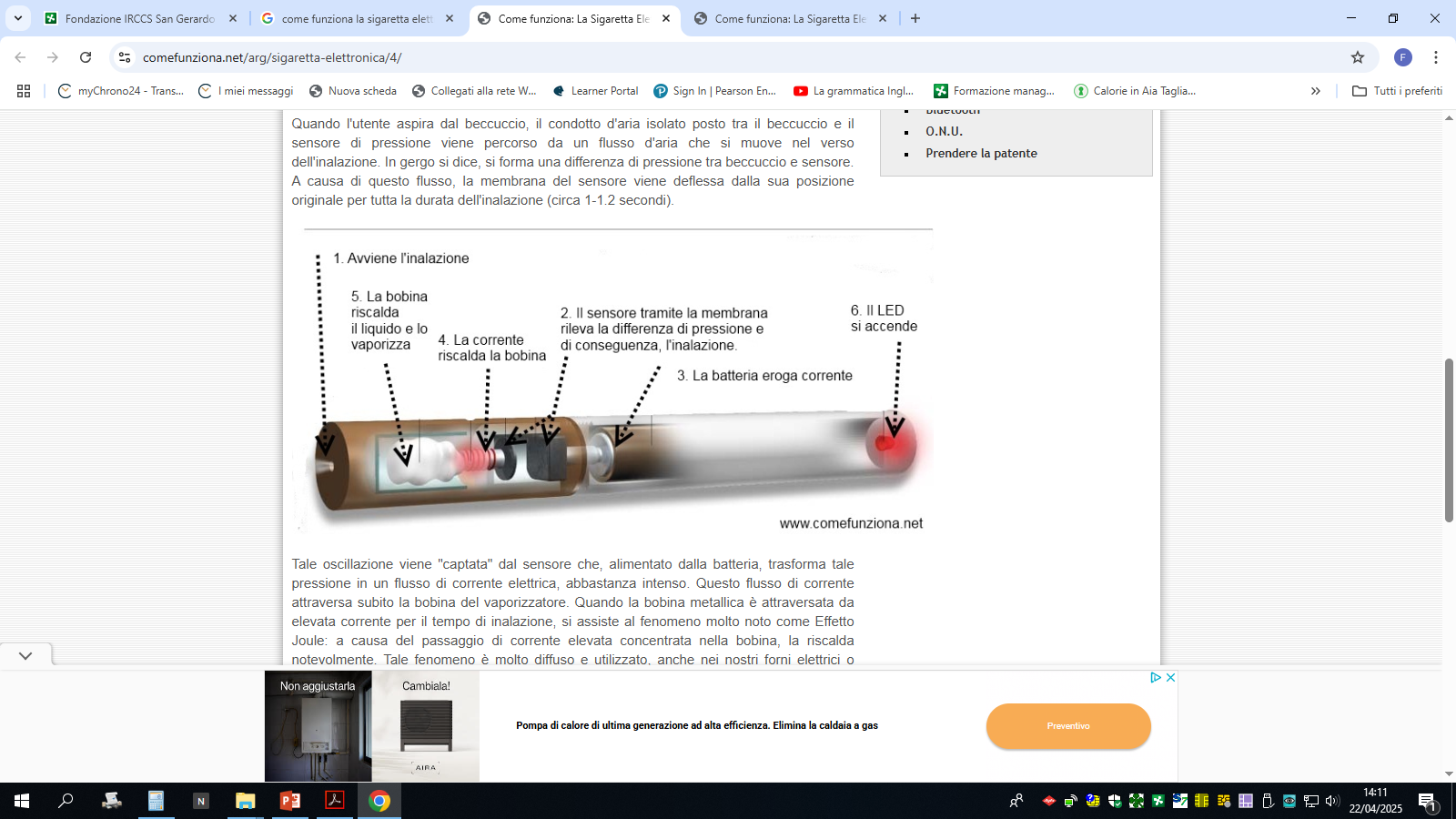 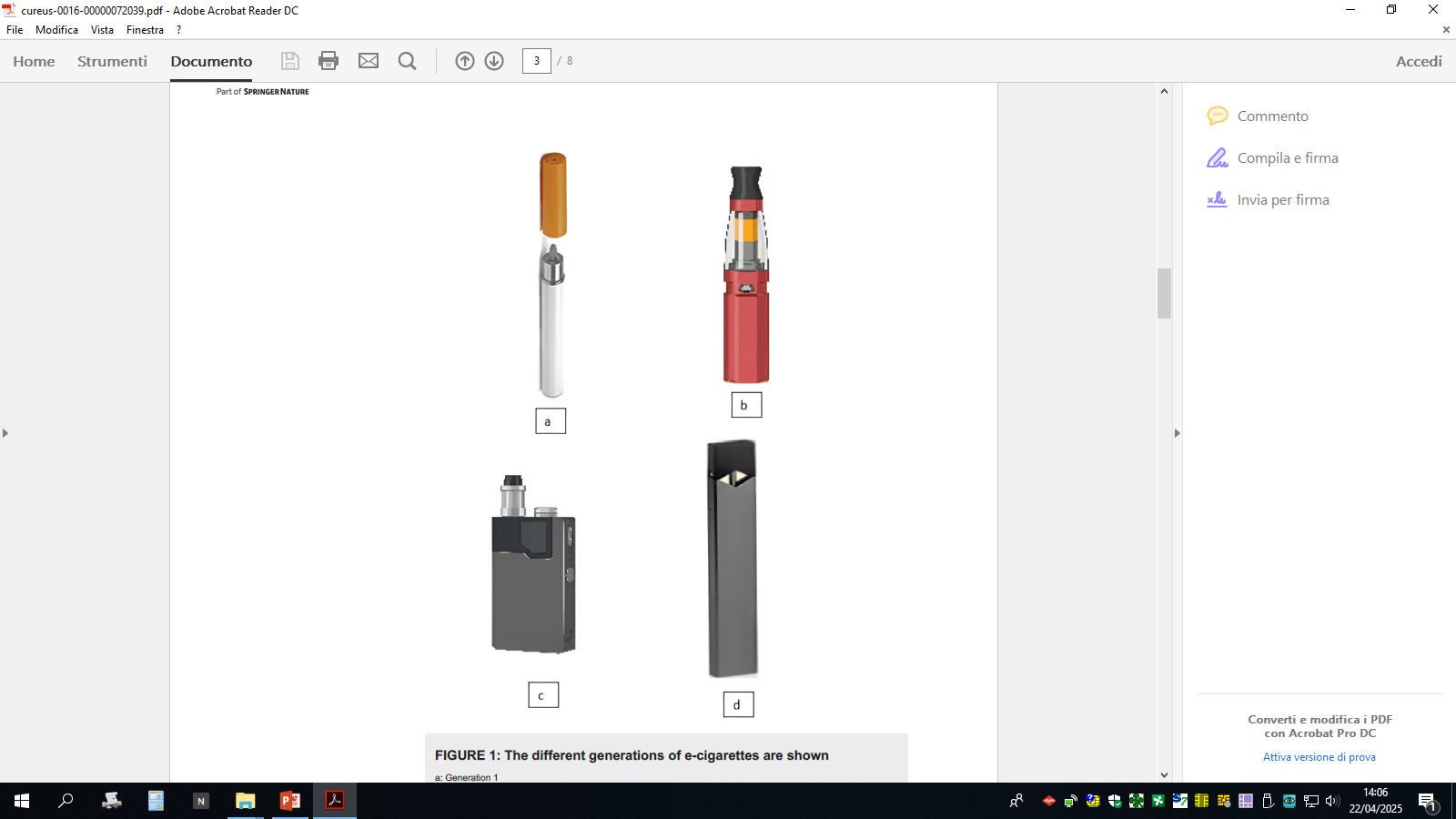 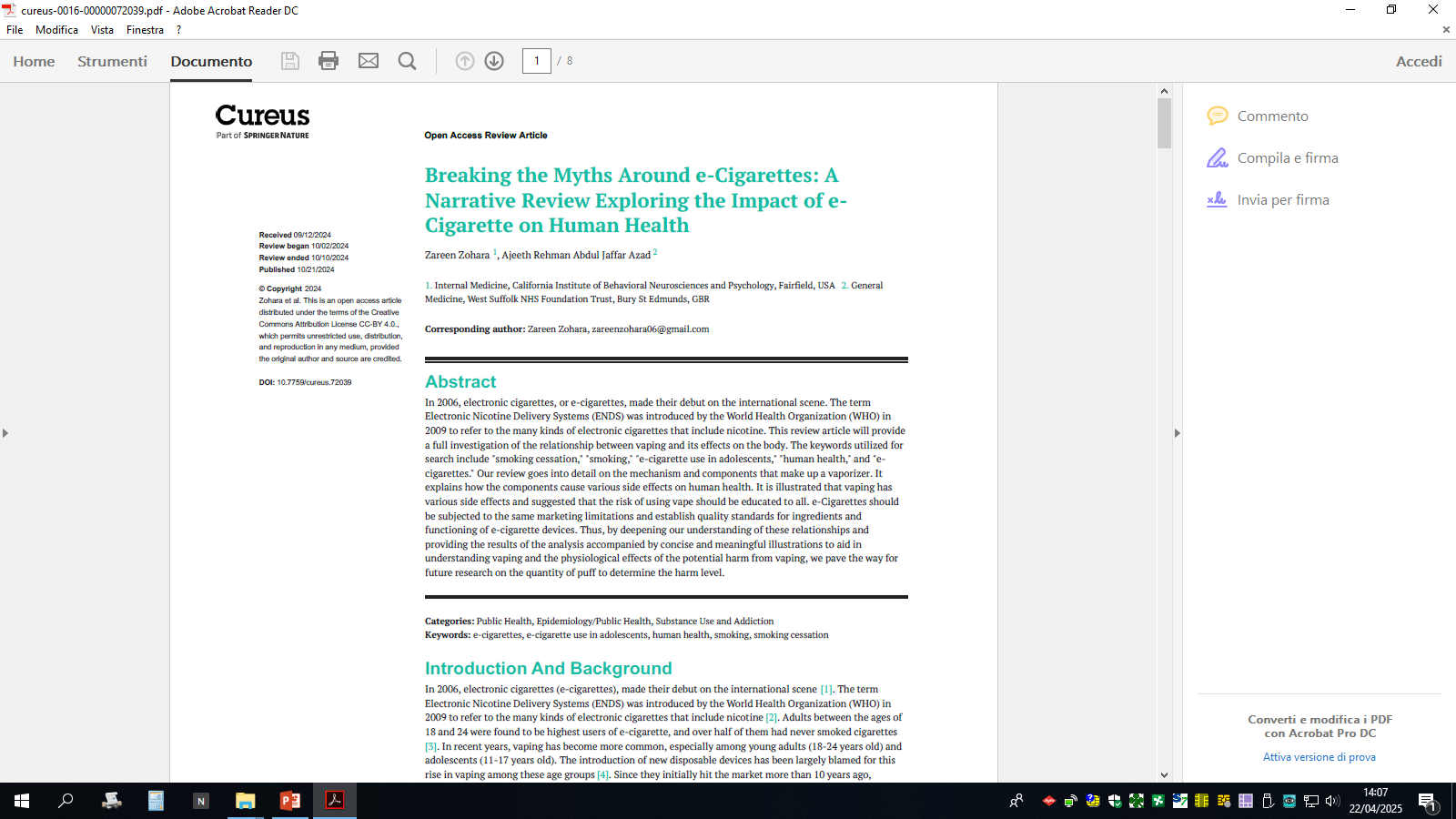 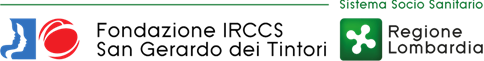 Flavorings and humectants
Contents
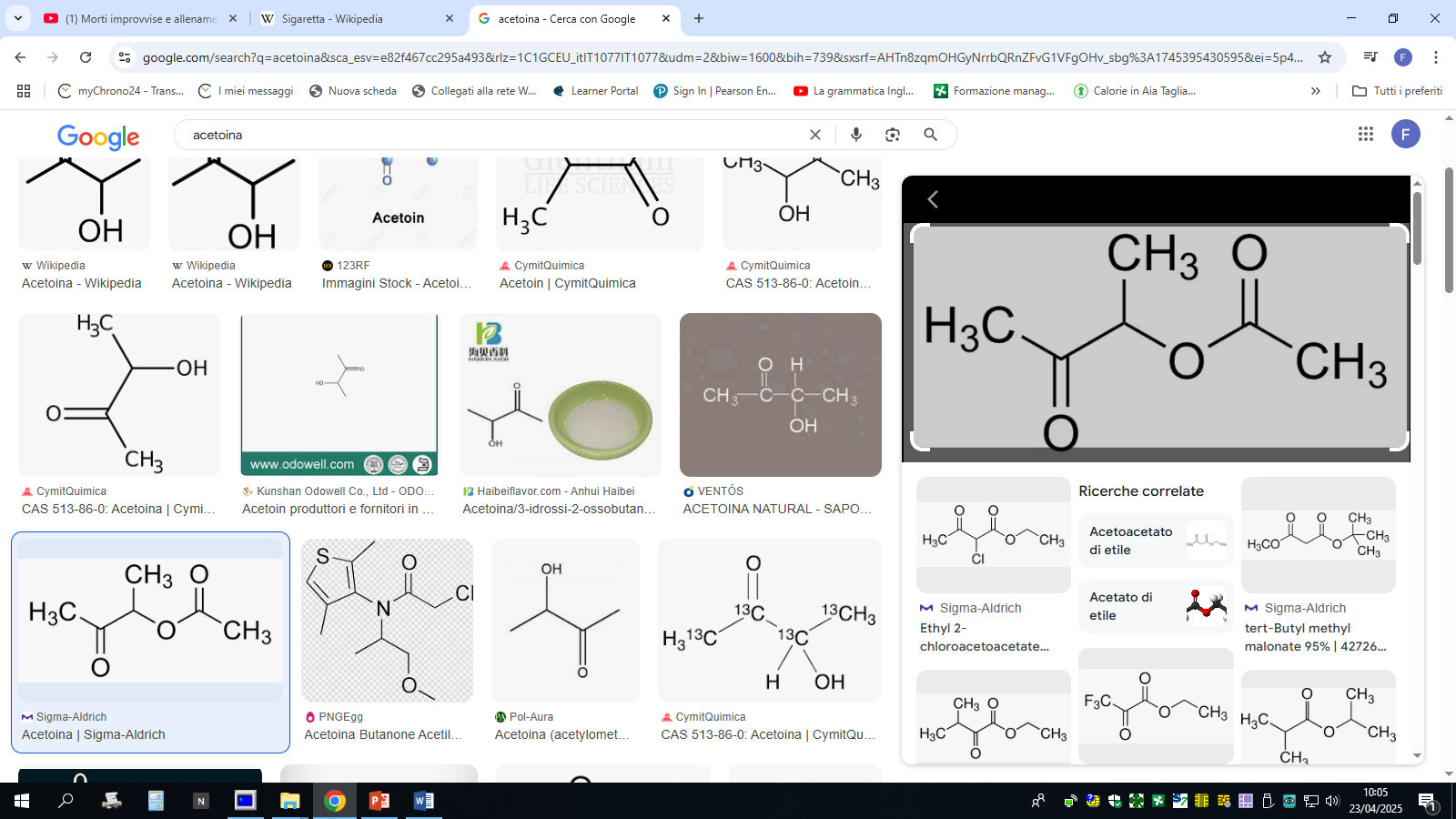 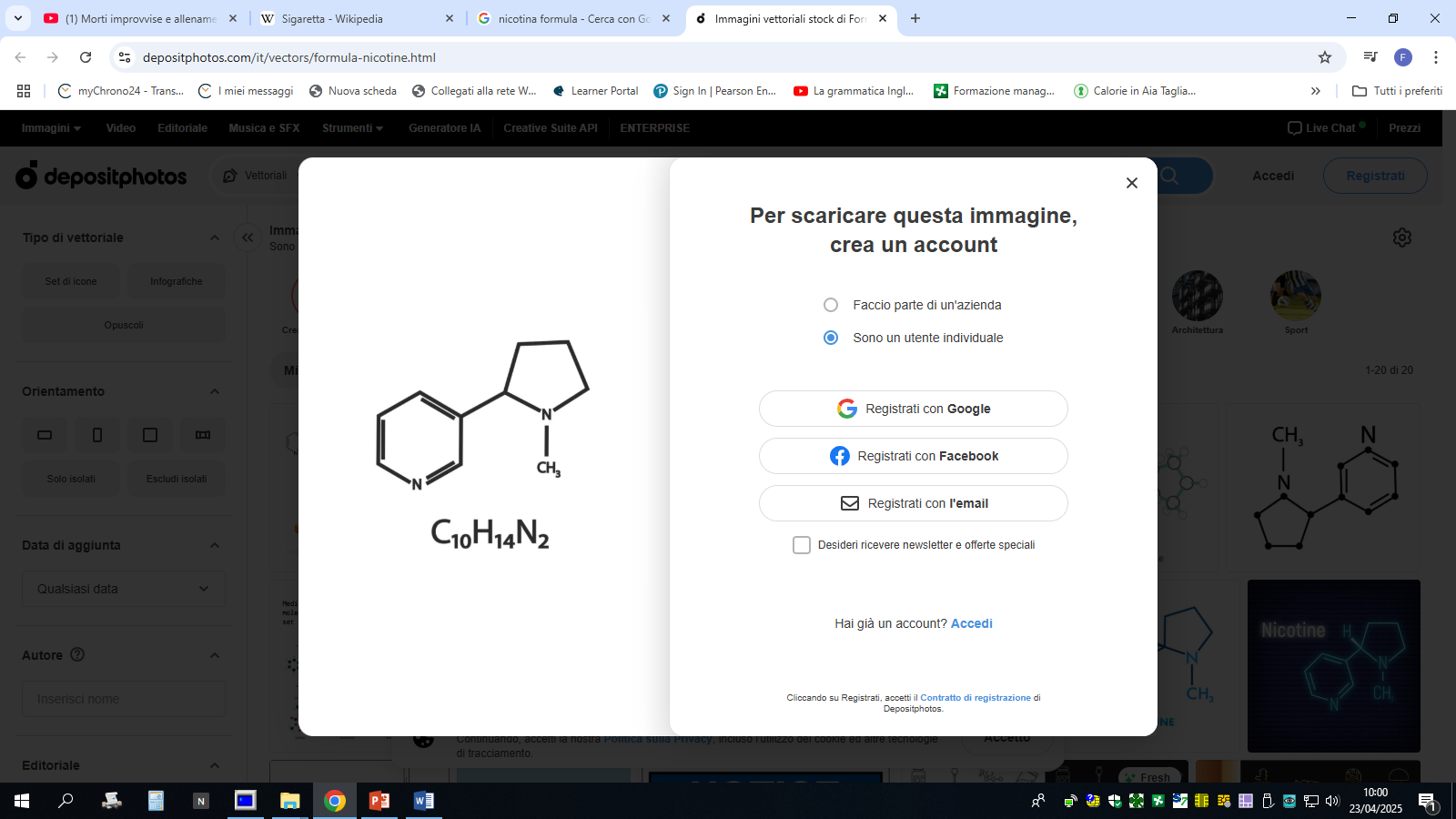 Acetoin
Nicotine
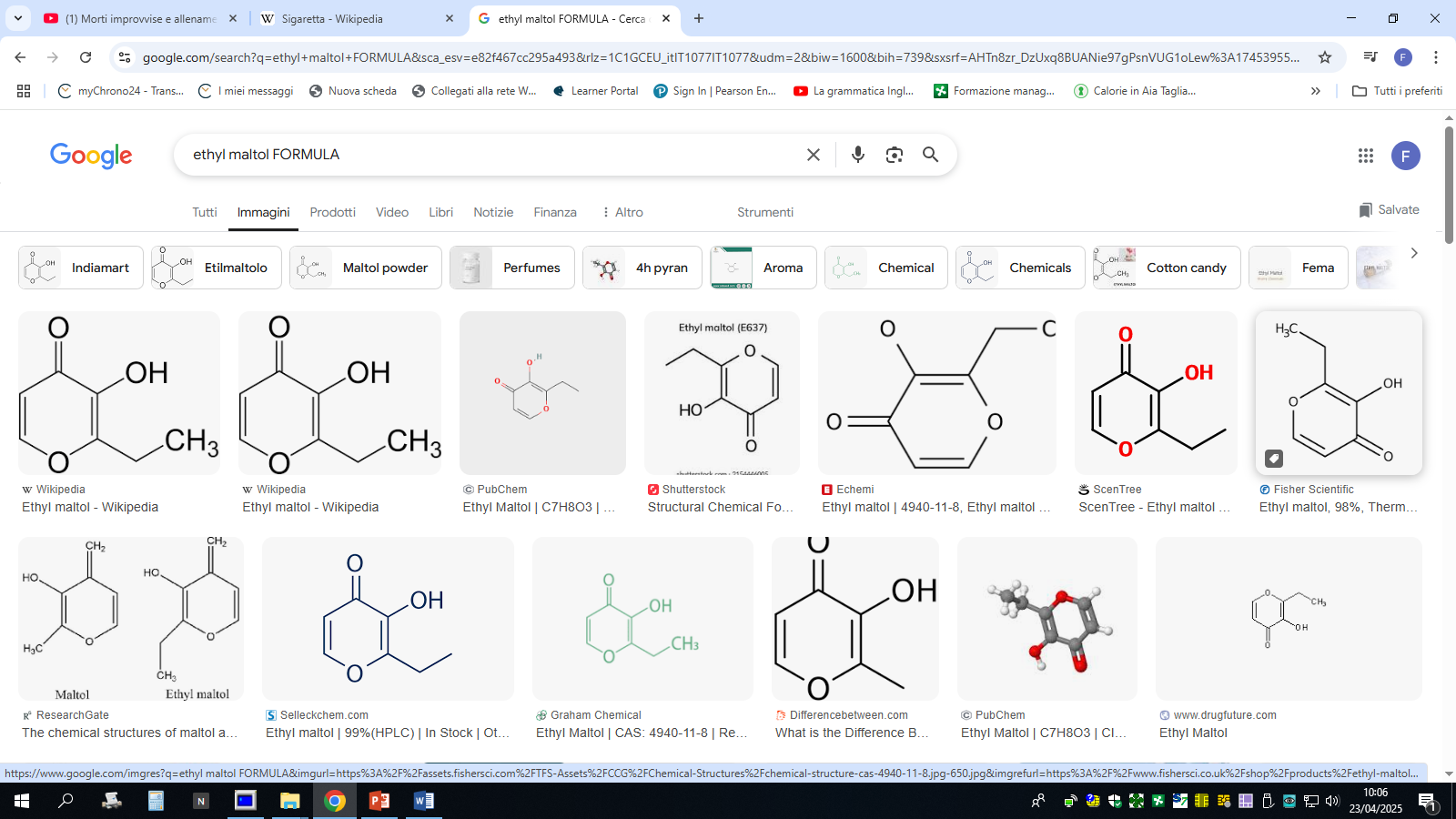 Ethyl maltol
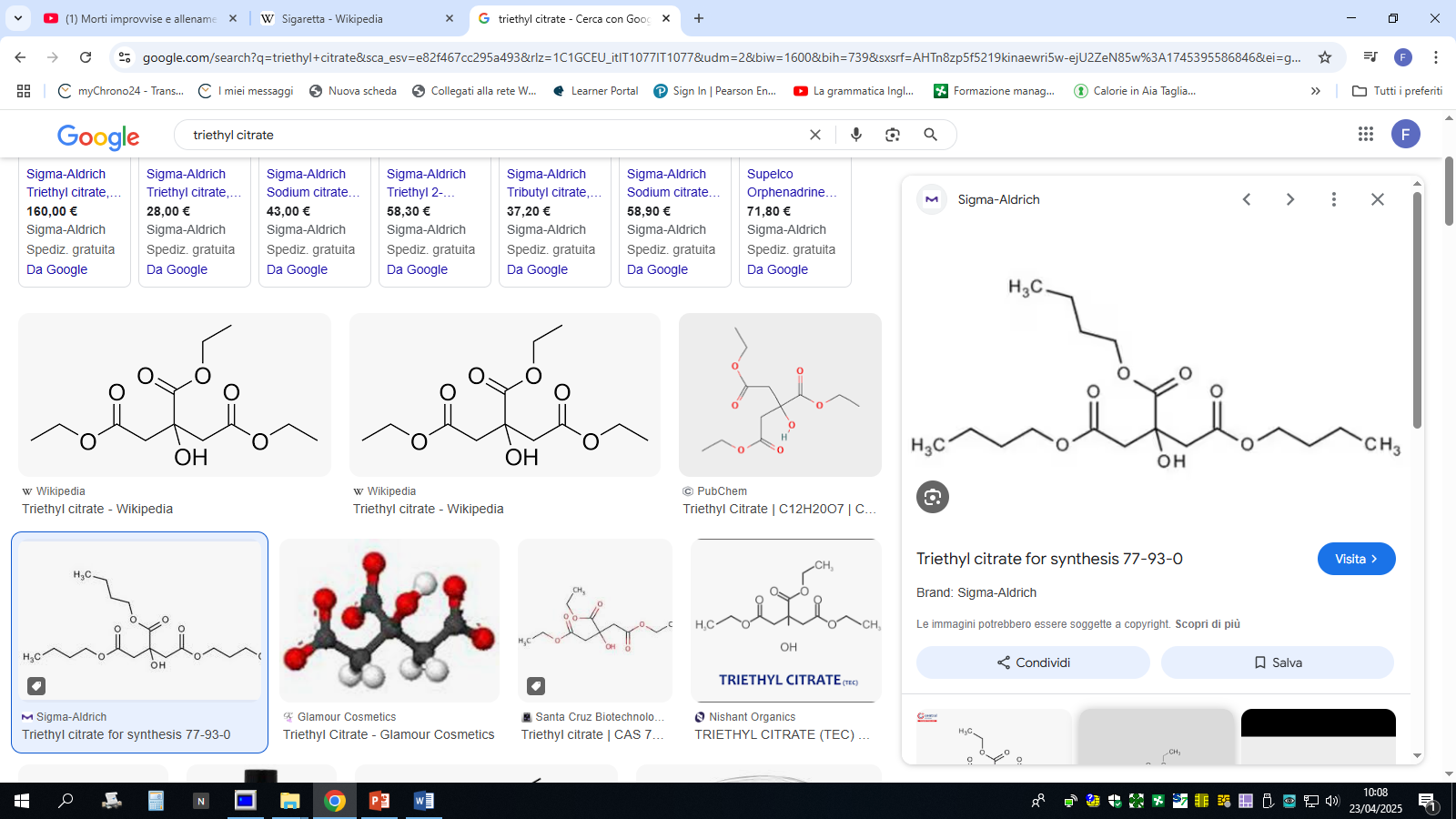 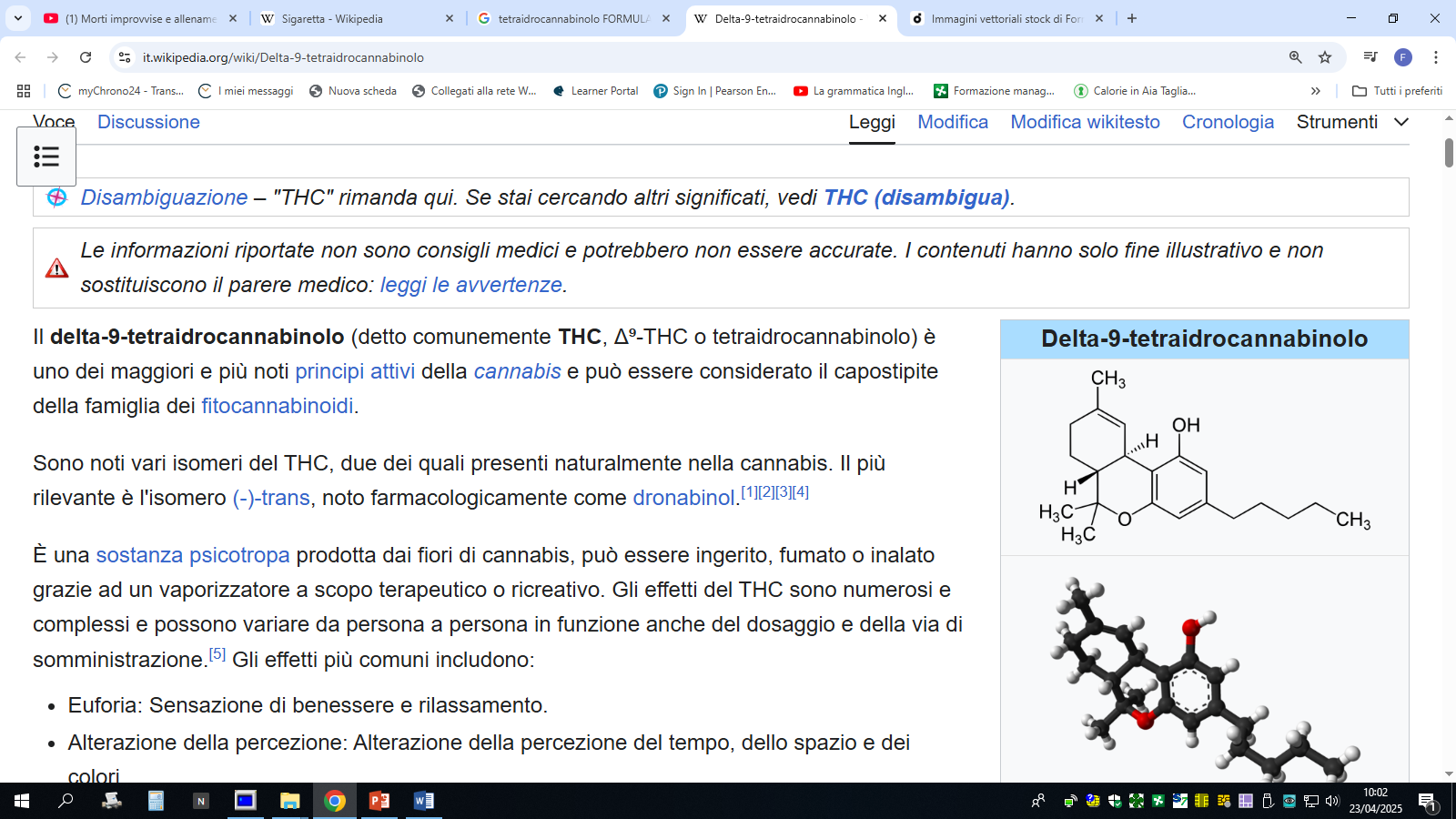 Triethyl citrate
Tetrahydrocannabinol (THC)
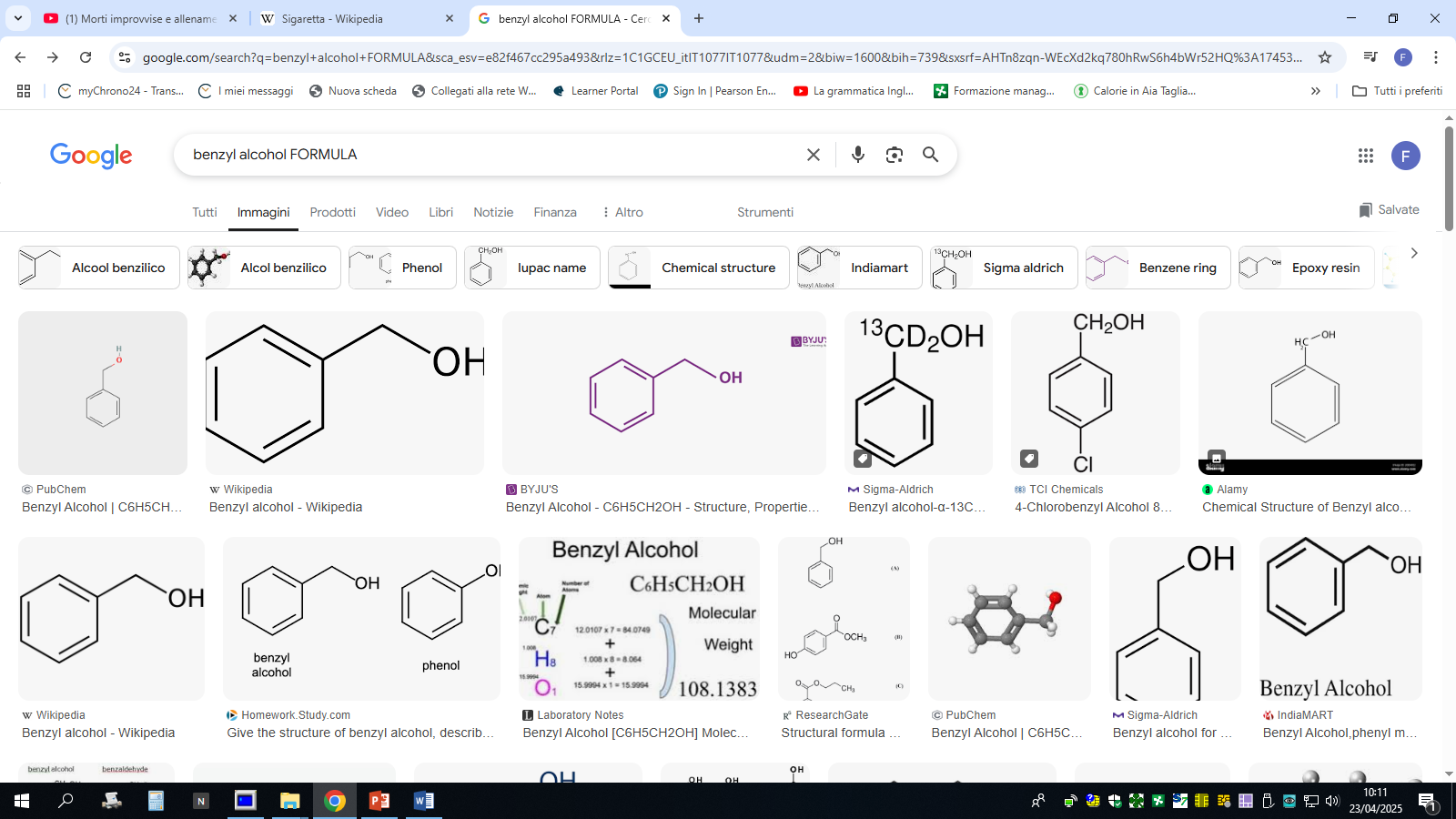 Benzyl alcohol
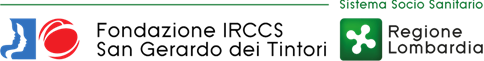 Young Adults (18-24)
International Market 2006
Electronic Nicotine Delivery Systems (ENDS) 
 WHO 2009
Adolescents (11-17)
“vaping has no adverse effects on health”
MISCONCEPTION
helping established smokers quit
CONSEQUENCE
never-smokers to experiment with smoking
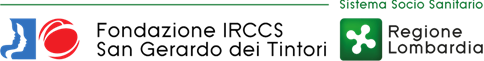 VAPING AND CANCER
no significant increase in cancer risk
2 longitudinal observational 

9 cross-sectional

1 case report

27  in vitro and animal
Relation 
e-cigarette - risk of 
lung or other types of cancer
39 studies
cellular apoptosis
 oxidative stress
 DNA damage
 genotoxicity
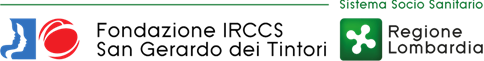 VAPING AND LUNG CANCER
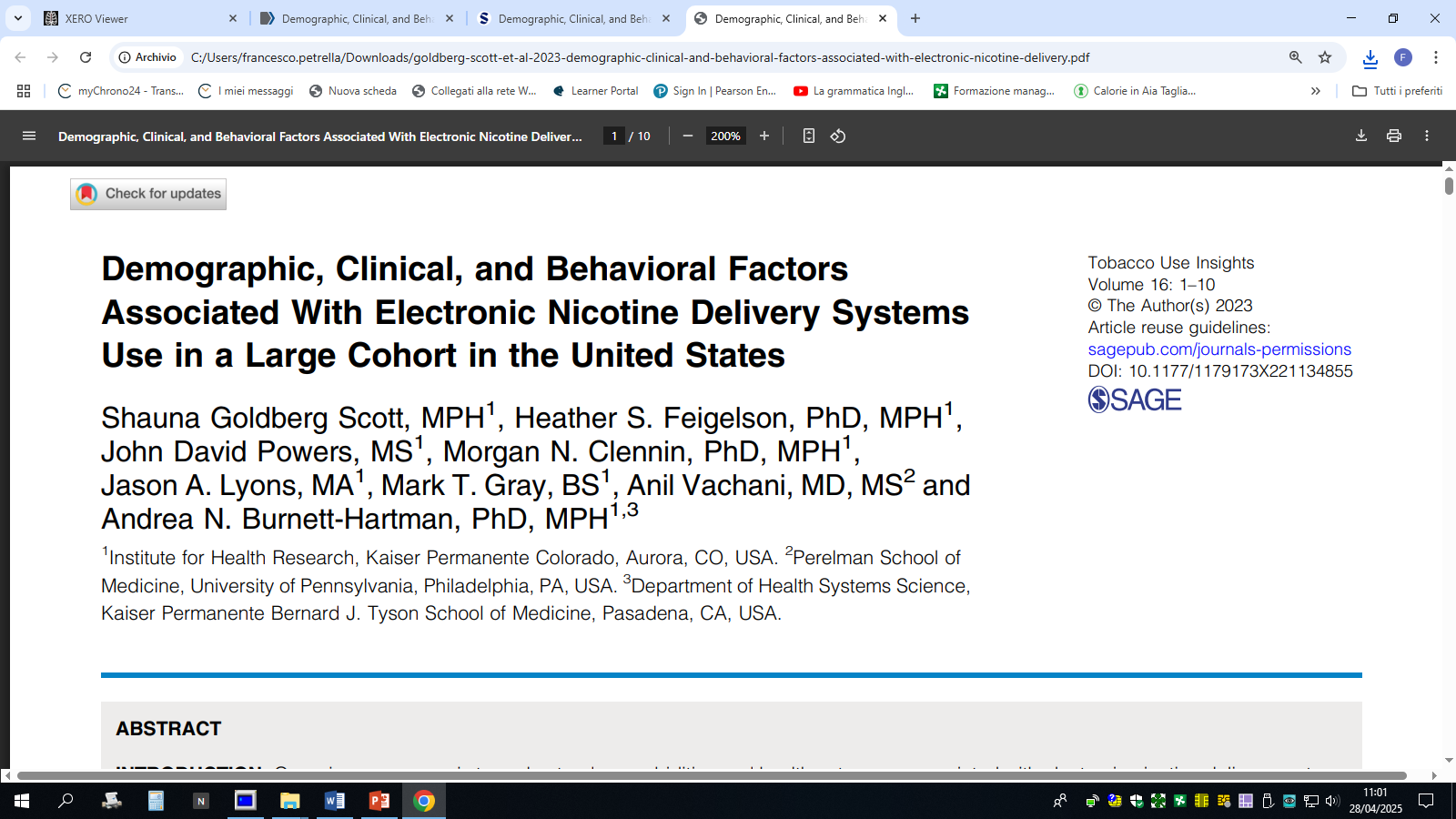 individuals diagnosed with lung cancer were more frequently former or current vapers, including "dual users"
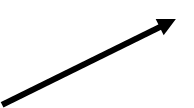 Longitudinal study, 2023 
(119,593 participants)
No relationship between vaping and the incidence of lung cancer
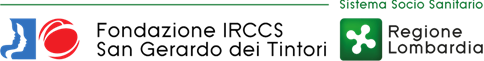 VAPING AND LUNG CANCER
No increased risk among 
never-smoker current vapers
Salivary DNA methylation biomarkers for lung cancer
Marked decrease in cell viability and increased apoptosis 

Significant oxidative stress and elevated biomarkers 

Genotoxicity (controversial results)
Preclinical studies
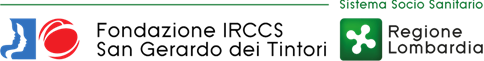 VAPING AND OTHER TYPES OF  CANCER
No association between vaping and non-melanoma skin cancer, bladder cancer and or overall cancer incidence
Higher odds of e-cigarette use among female patients with metastatic breast cancer compared to those with non-metastatic disease. This association was not observed in colorectal or prostate cancer
Non-smoker current vapers show higher levels of inflammatory and cancer-associated salivary biomarkers than never-smoker non-vapers
Reduced levels of DNA damage markers in oral cells of non-smoker vapers compared to tobacco smokers
Acute exposure to vaping accelerates the progression of various cancers—including brain tumors, bladder cancer , oral squamous cell carcinoma
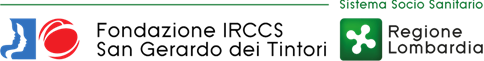 VAPING AND PULMONARY DISEASES
Chronic Obstructive Pulmonary Disease (COPD)

Asthma

E-cigarette or Vaping Product Use-Associated Lung Injury (EVALI) 

Smoking-Related Diffuse Parenchymal Lung Diseases
Some studies suggest a lower risk of respiratory disease from e-cigarettes compared to combustible cigarettes, other studies report comparable levels of respiratory impairment
Although the literature on the respiratory effects of e-cigarette use is still evolving, existing evidence has identified both short- and long-term pulmonary risks
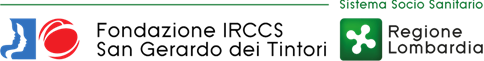 VAPING AND COPD
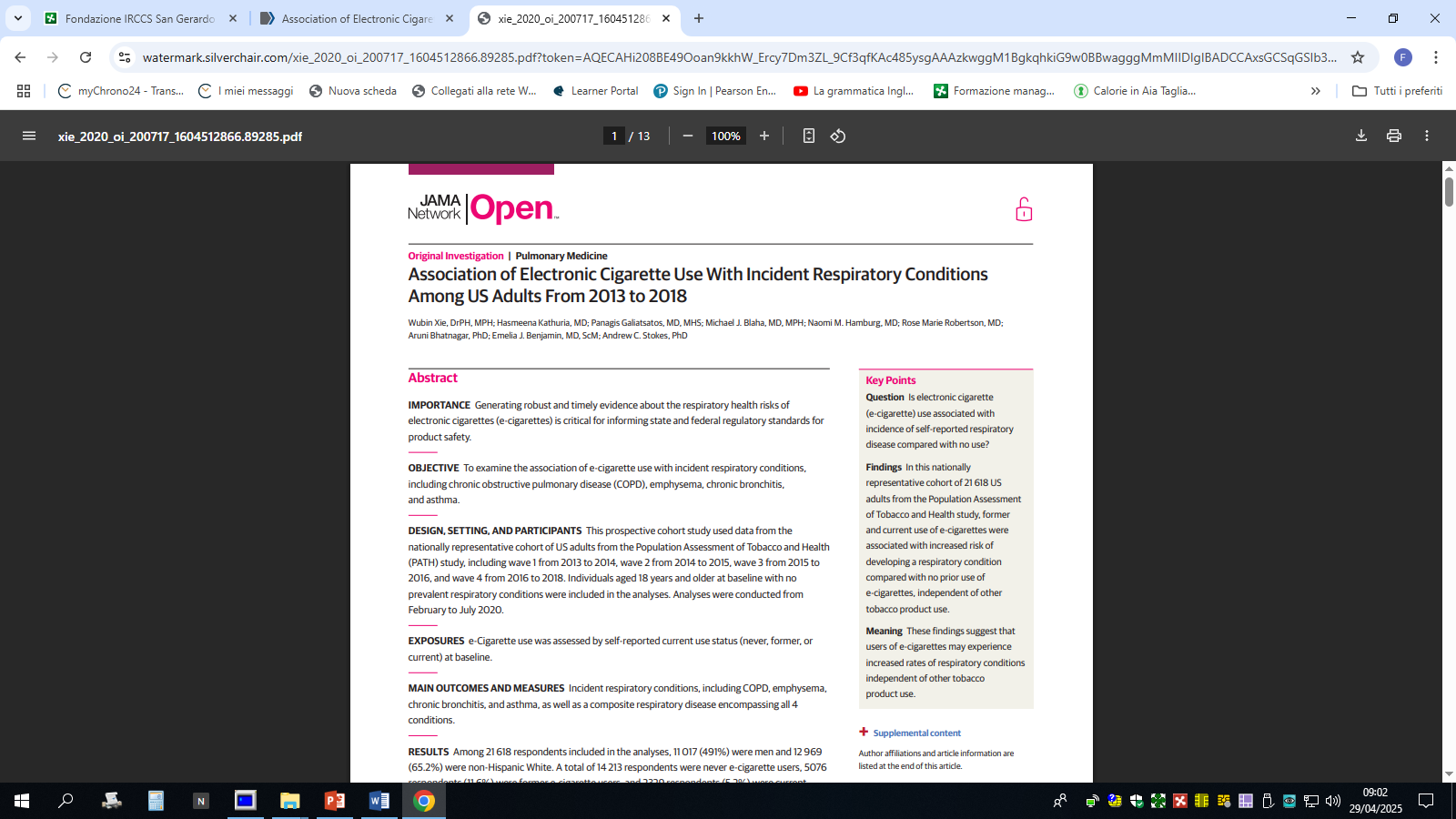 A meta-analysis of seven studies involving 3,552,424 individuals reported a 1.50-fold increased risk of COPD among e-cigarette users
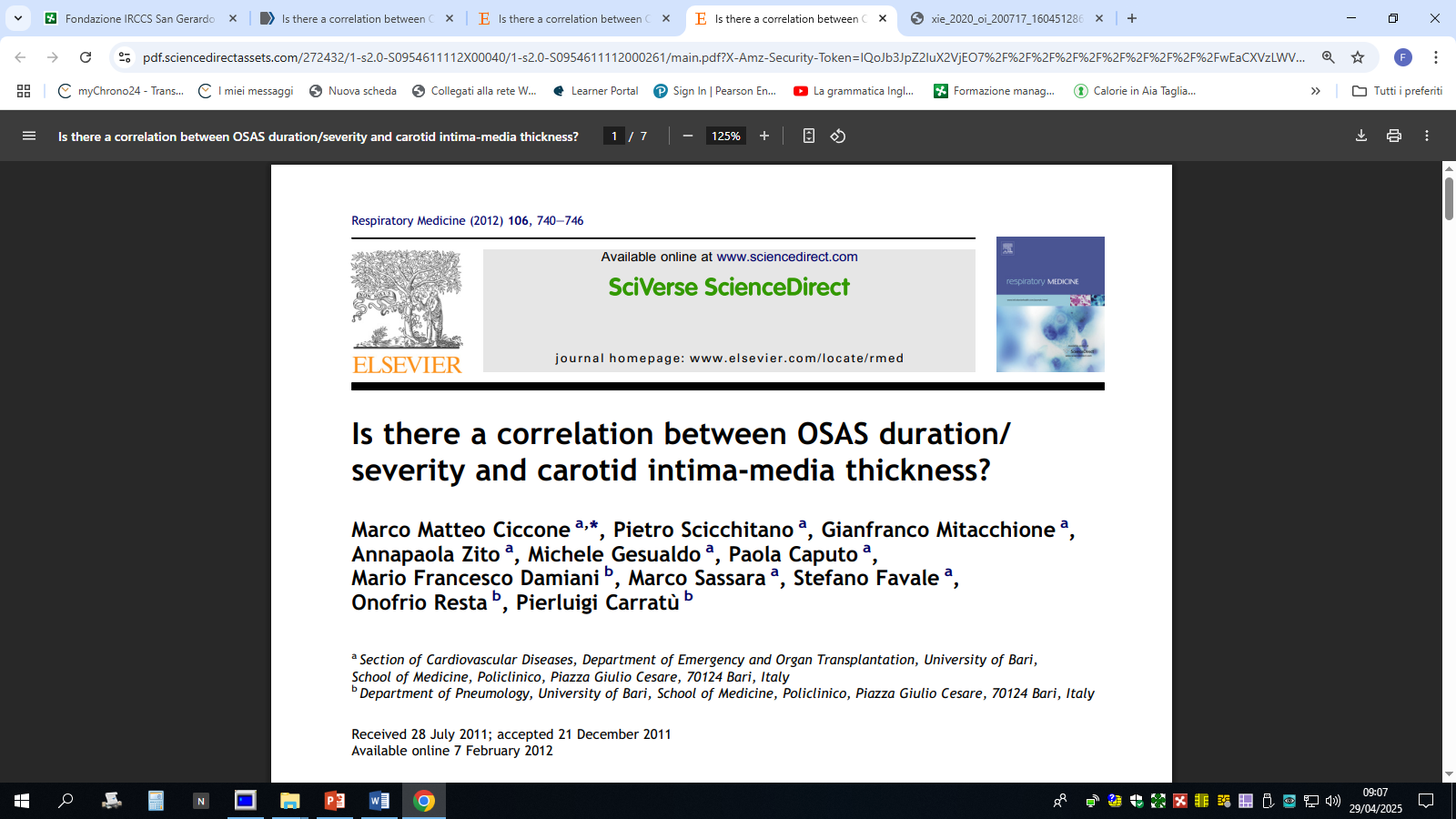 E-cigarette reduces the effectiveness of CPAP therapy in patients with coexisting sleep apnea
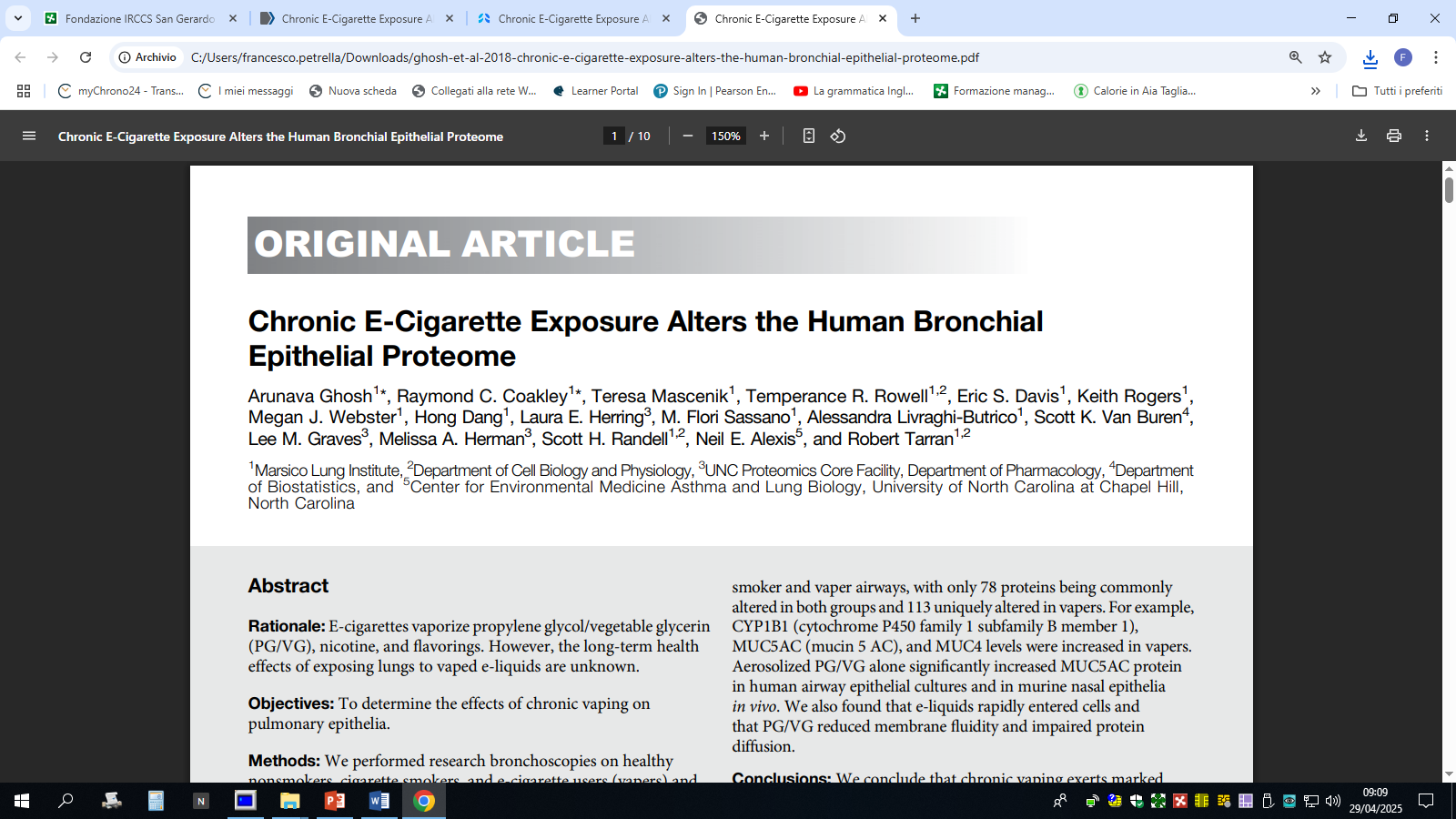 Increased expression of matrix metalloproteinases has been reported in the sputum and airway biopsies of e-cigarette users
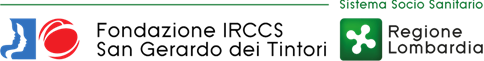 VAPING AND COPD
preclinical studies
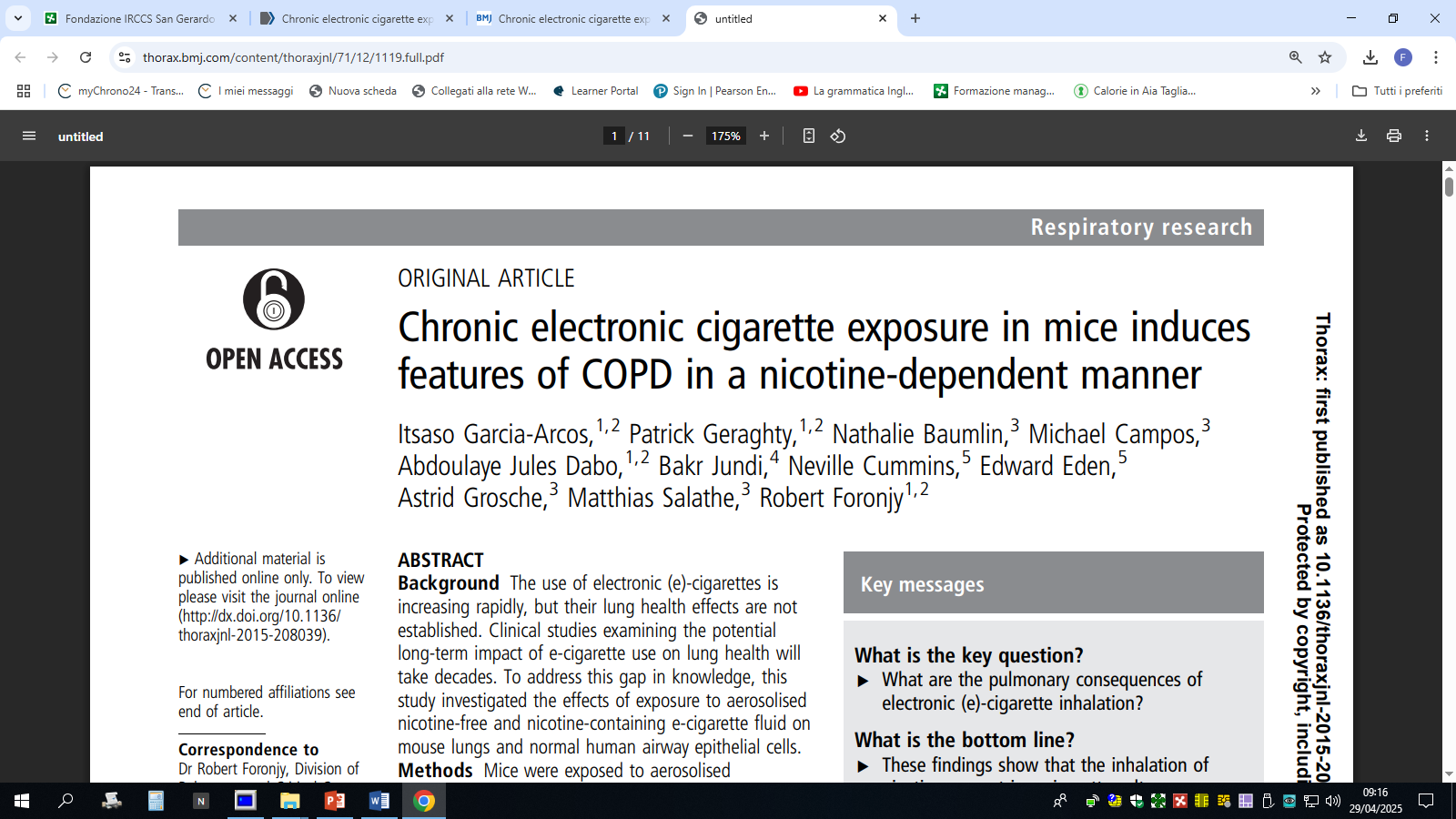 Histologic evidence of 
emphysema after 6 weeks and 4 
months of exposure to aerosol
 from unflavored e-liquids
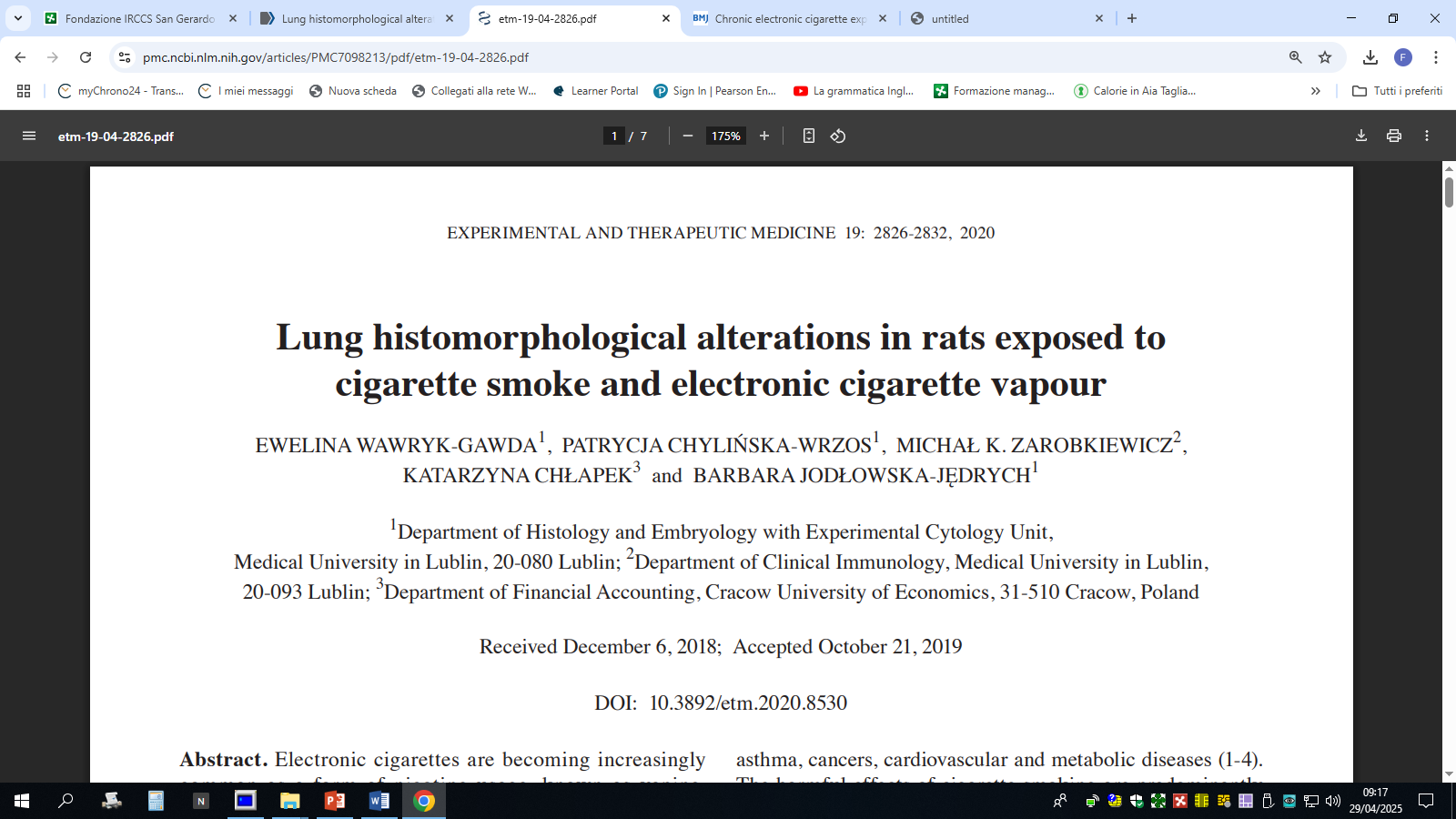 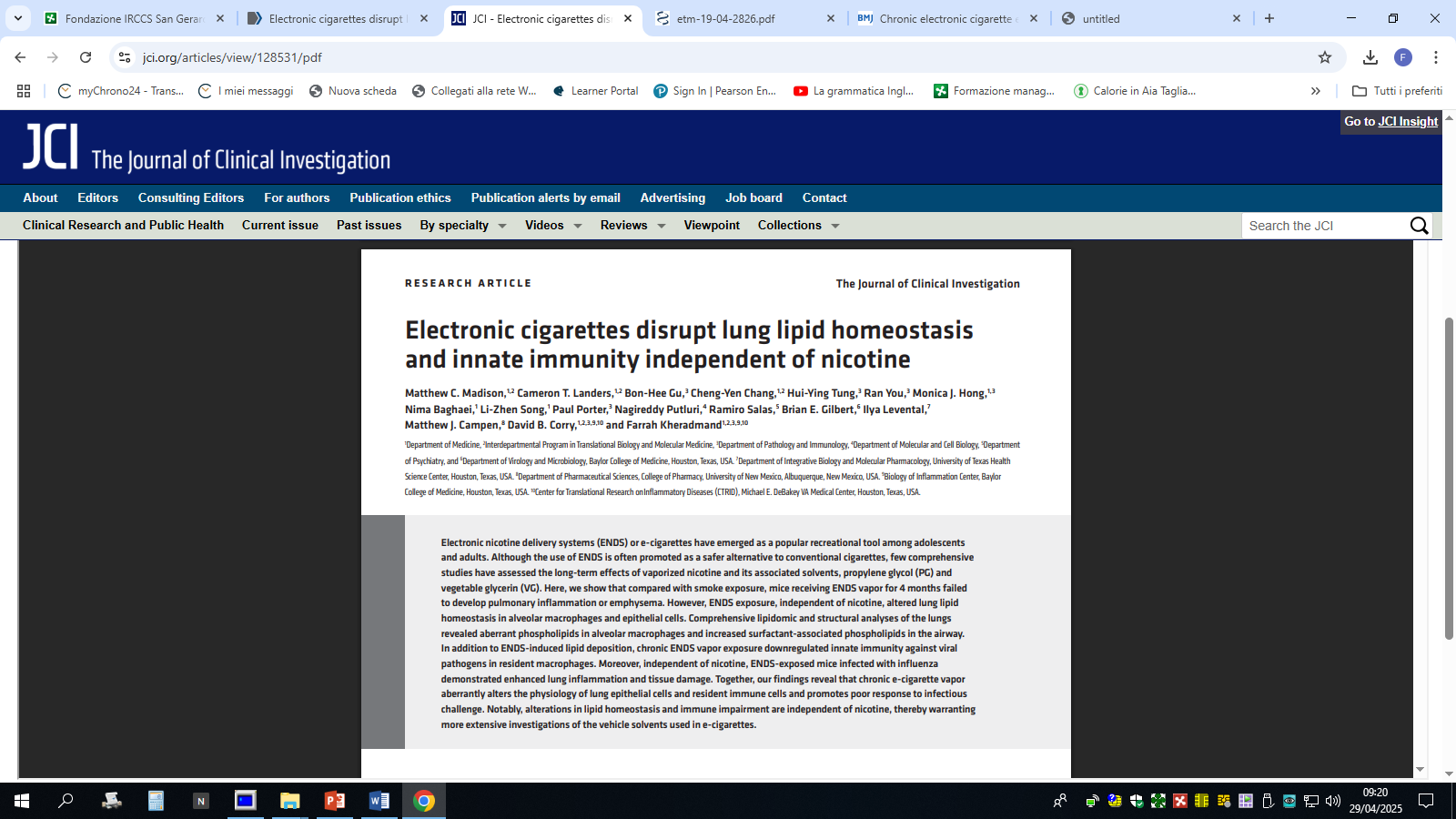 No emphysema after 4 months of exposure (likely due to a lower aerosol dose)
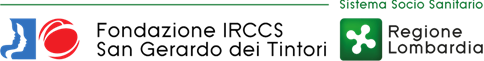 VAPING AND ASTHMA
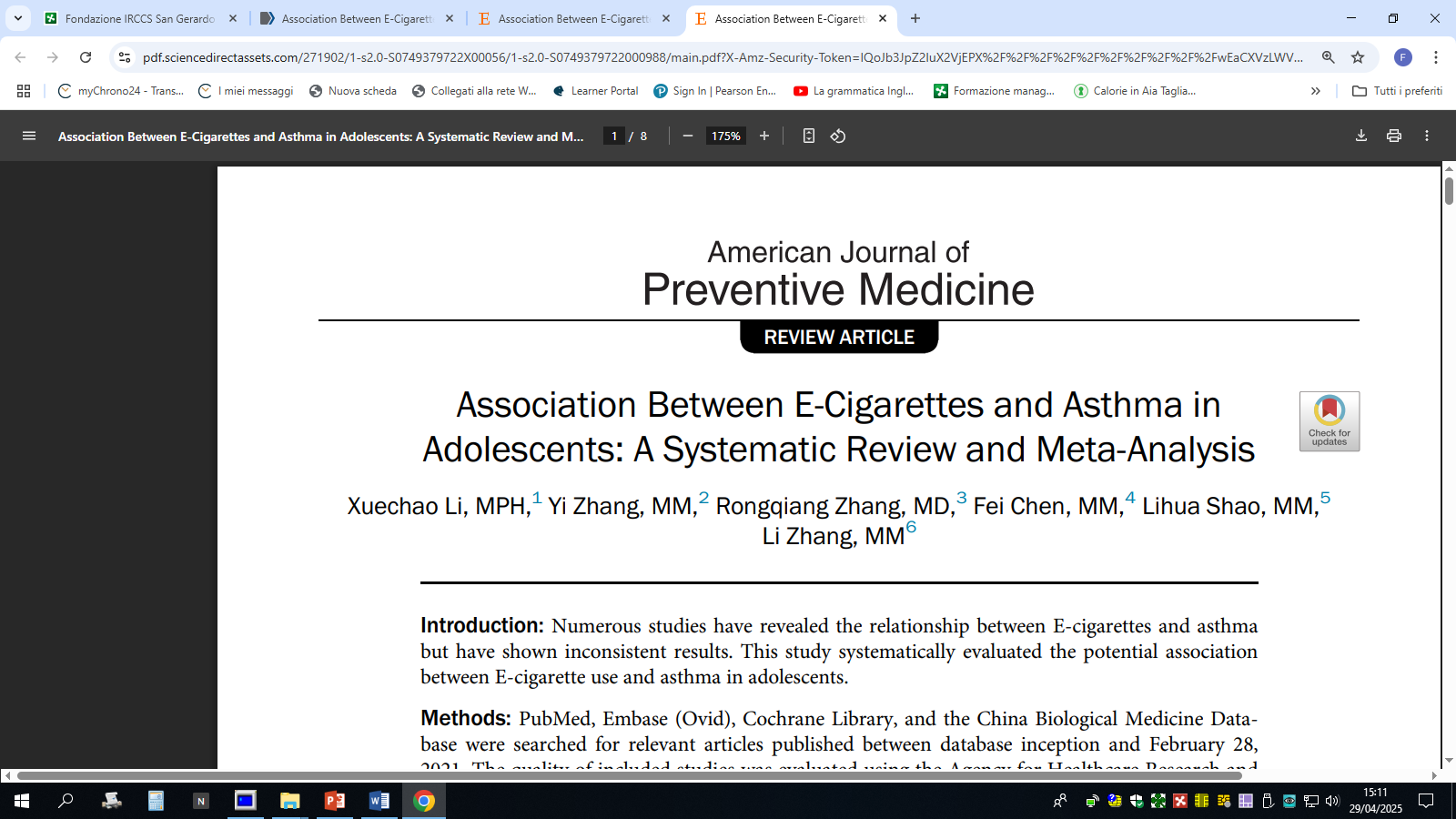 association between both current and lifetime e-cigarette use and asthma, independent of smoking status, both in adolescents and adults
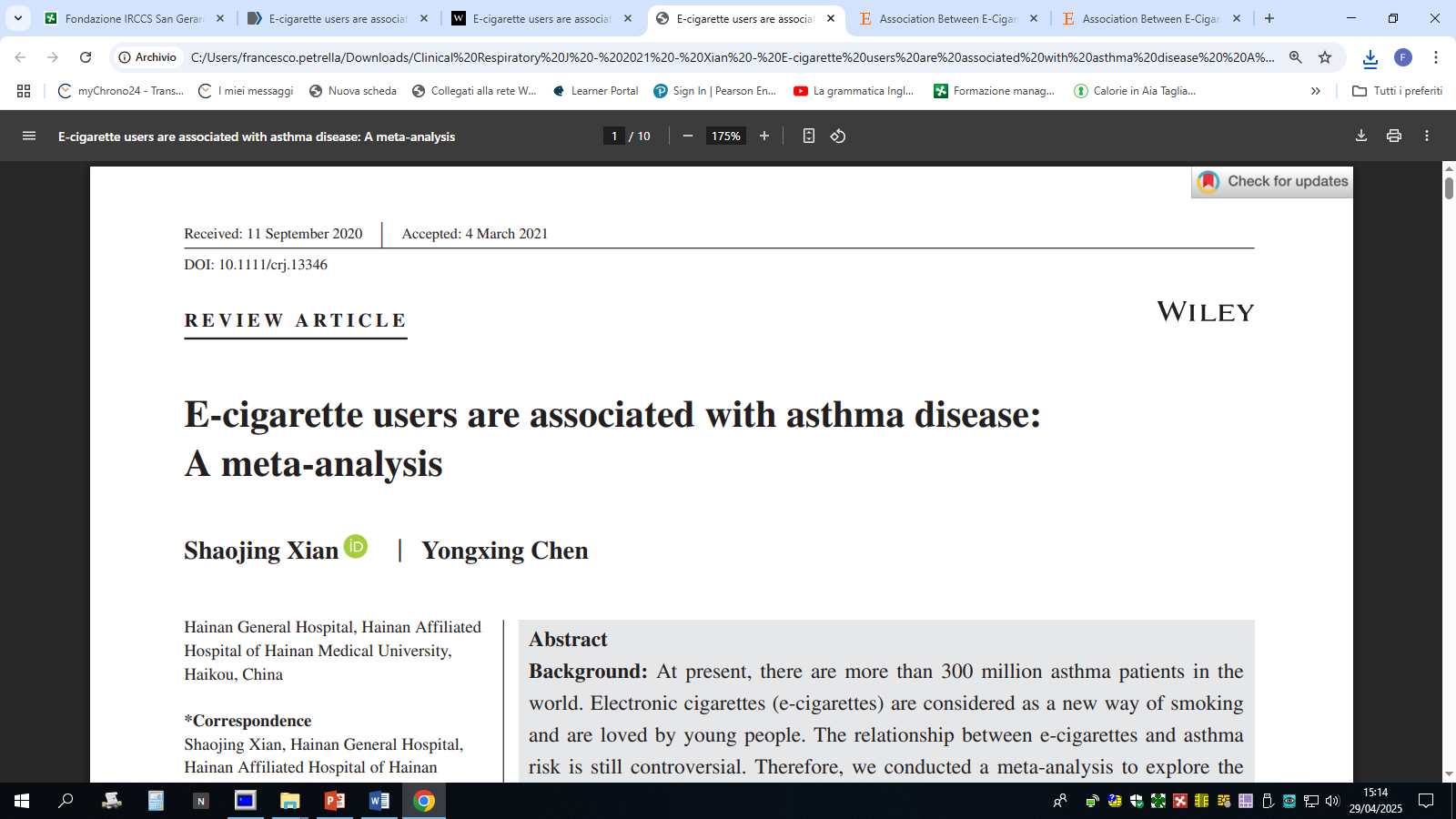 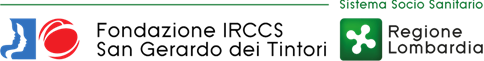 VAPING AND ASTHMA
preclinical studies
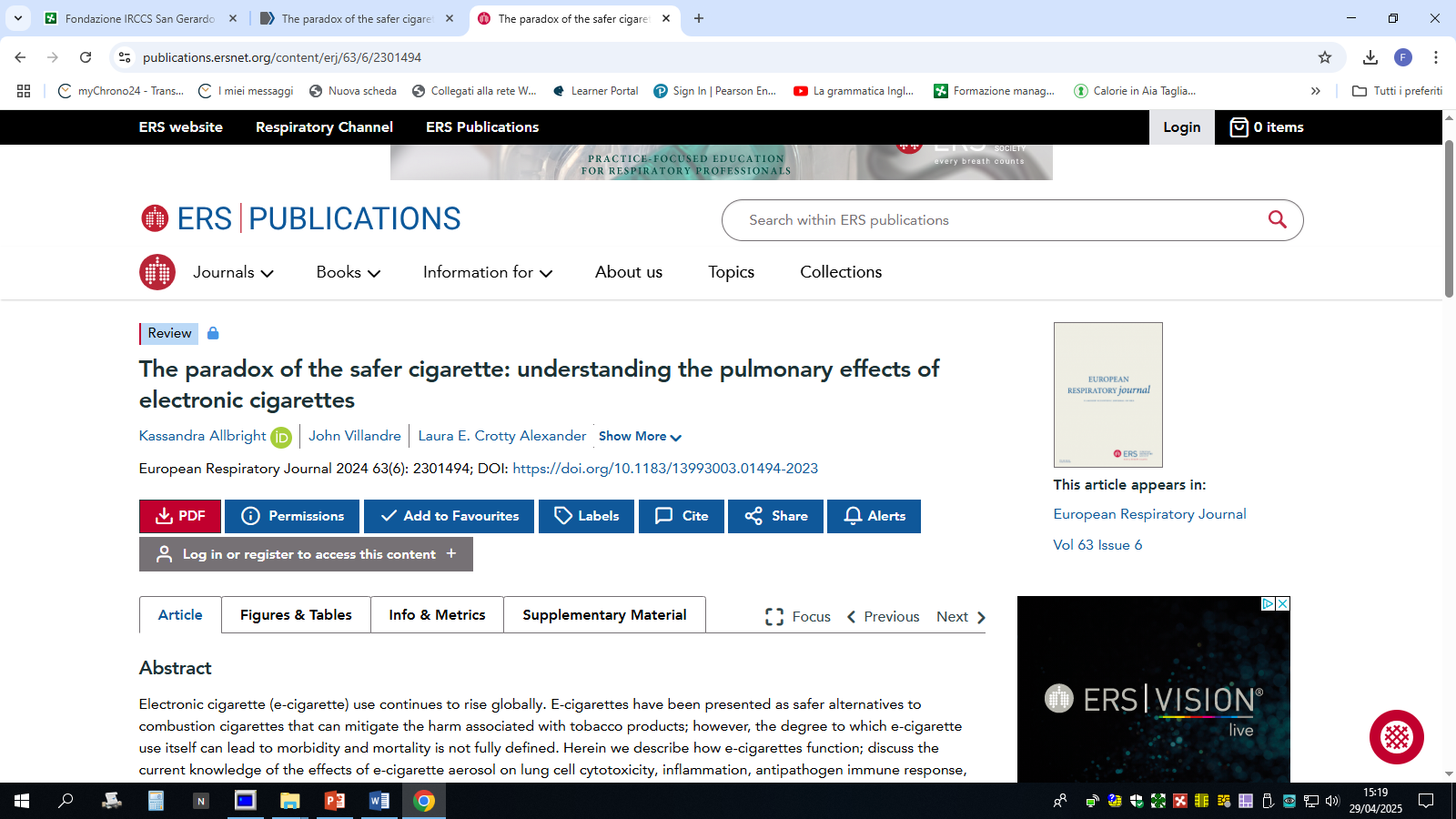 Airway hyperresponsiveness
Increased bronchoconstriction in response to methacholine
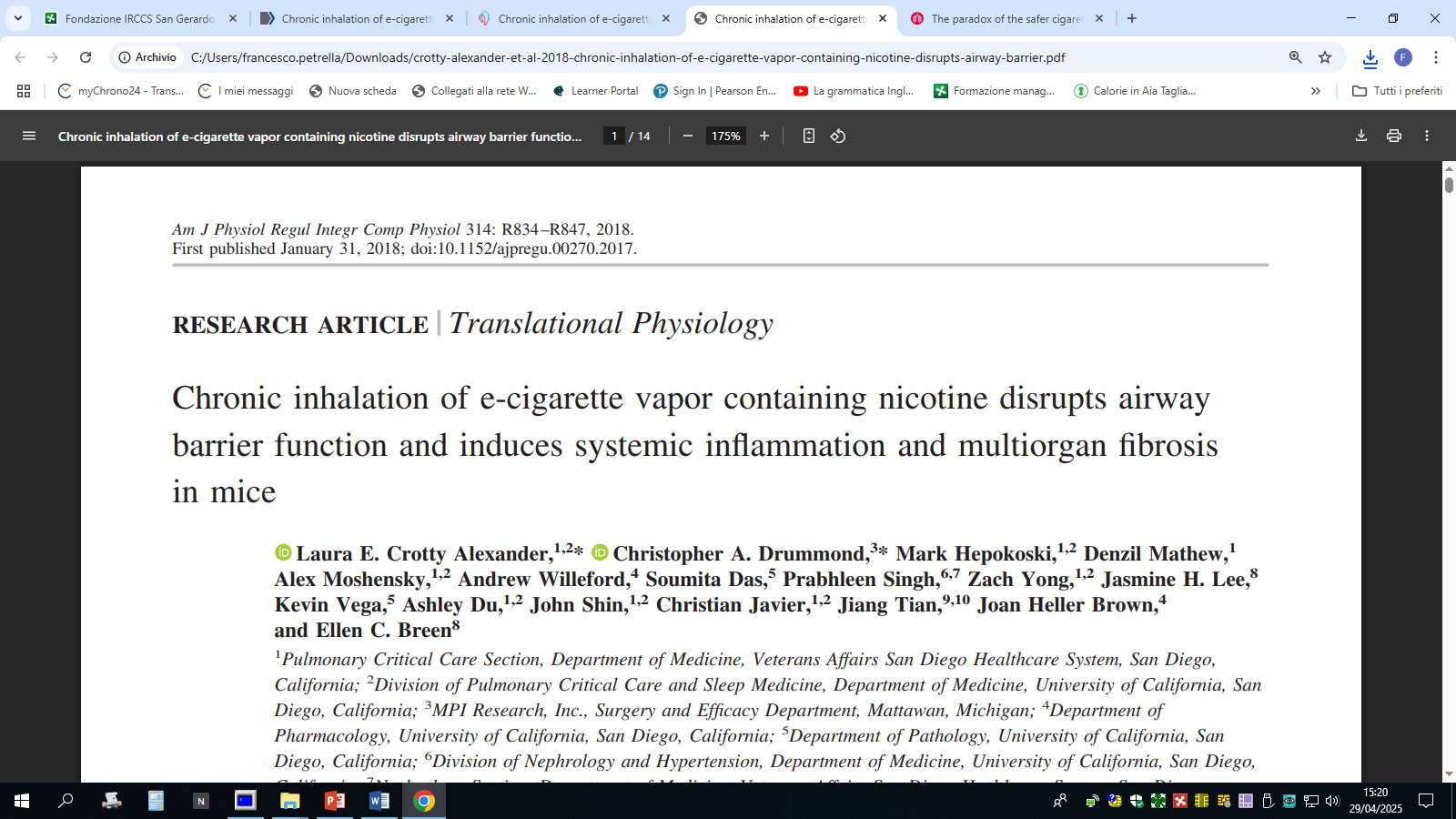 activation of  vagal bronchopulmonary C-fibers
 
transient bronchoconstriction
 in anaesthetized guinea pigs
 (effects reversed by anticholinergics)
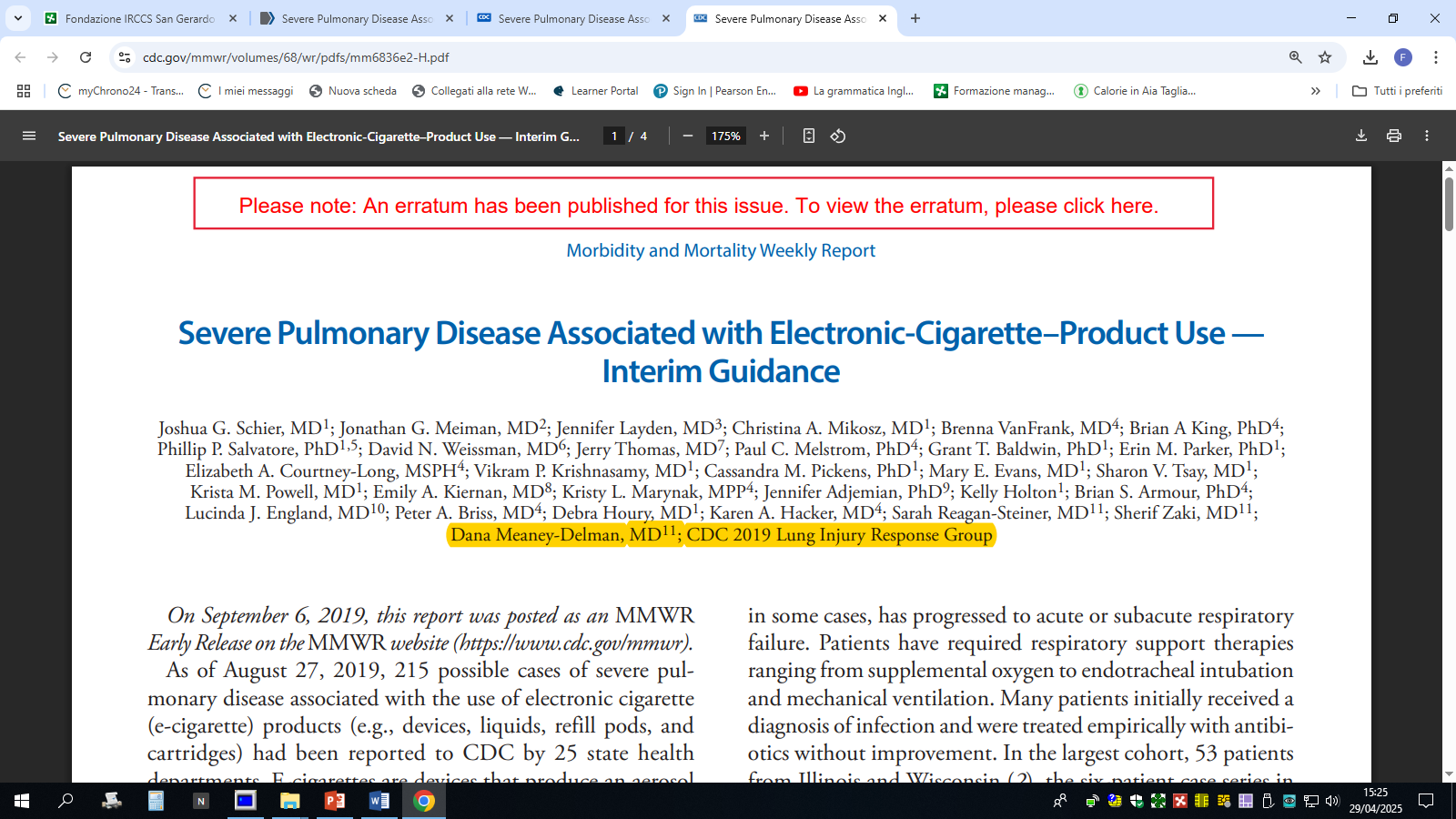 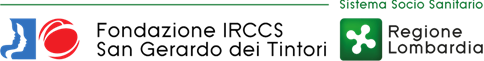 VAPING AND ASTHMA
Nicotine-containing aerosols altered mucin expression (MUC5AC) and increased airway eosinophilia, while nicotine-free aerosols did not
E-cigarette aerosol can provoke or exacerbate asthma and bronchoconstriction, particularly in patients with pre-existing airway diseases such as COPD
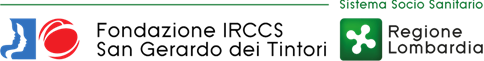 EVALI
E-cigarette or Vaping Product Use-Associated Lung Injury
Diagnostic criteria
Recent e-cigarette use (within 90 days)
Radiographic evidence of pulmonary infiltrates (on chest X-ray or CT scan)
Exclusion of other known causes (eg: infection)
Imaging
Bilateral ground-glass opacities, interstitial infiltrates,
nodules, pleural effusions
Symptoms
Non-specific, mimicking  viral infections and diffuse alveolar damage
Autopsy
Diffuse alveolar damage/ macrophages containing lipid and brown–black granular material
hyperplasia of type 2 pneumocytes
atypical mitotic figures
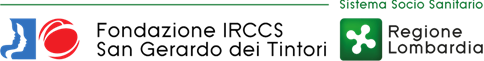 EVALI
E-cigarette or Vaping Product Use-Associated Lung Injury
Treatment
Supportive care (including oxygen supplementation or high-flow nasal cannula)
Mechanical ventilation (26% of cases)
ECMO (rarely)
Systemic corticosteroids may be beneficial in patients with severe EVALI (methylprednisolone 0.5–1 mg/kg/day or prednisone 40–60 mg tapered over 14 days)
Exclusion of infectious etiologies is essential
(empiric antiviral or antibiotic treatment should be considered)
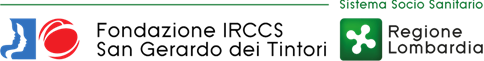 SMOKING-RELATED DIFFUSE PARENCHYMAL LUNG DISEASES
Case reports and small case series
Small airway-centered fibrosis and constrictive bronchiolitis
Lipoid pneumonia
Diffuse alveolar hemorrhage
Organizing pneumonia
Respiratory bronchiolitis-associated interstitial lung disease
Hypersensitivity pneumonitis
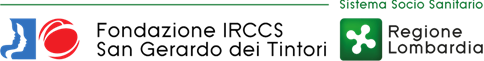 VAPING AND CARDIAC DISEASES
Increased oxidative stress
Inflammation
Endothelial dysfunction
Impact of vaping on cardiovascular health
Promotion of atherosclerosis
Platelet dysfunction
Hemodynamic changes
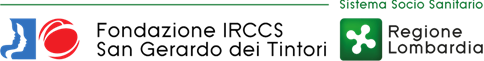 VAPING AND CARDIAC DISEASES
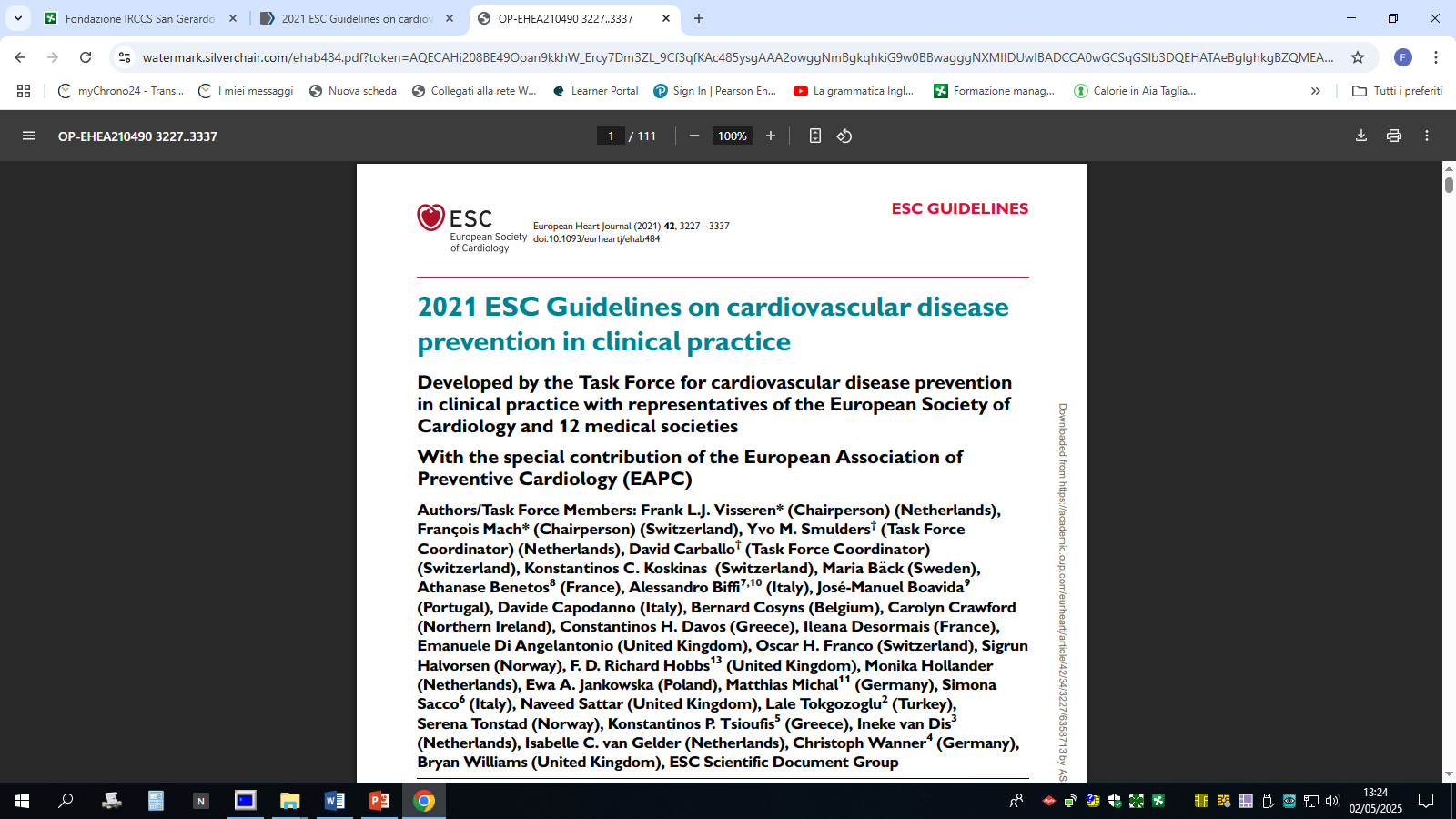 e-cigarettes should only be used as a tool for smoking cessation within a structured clinical program
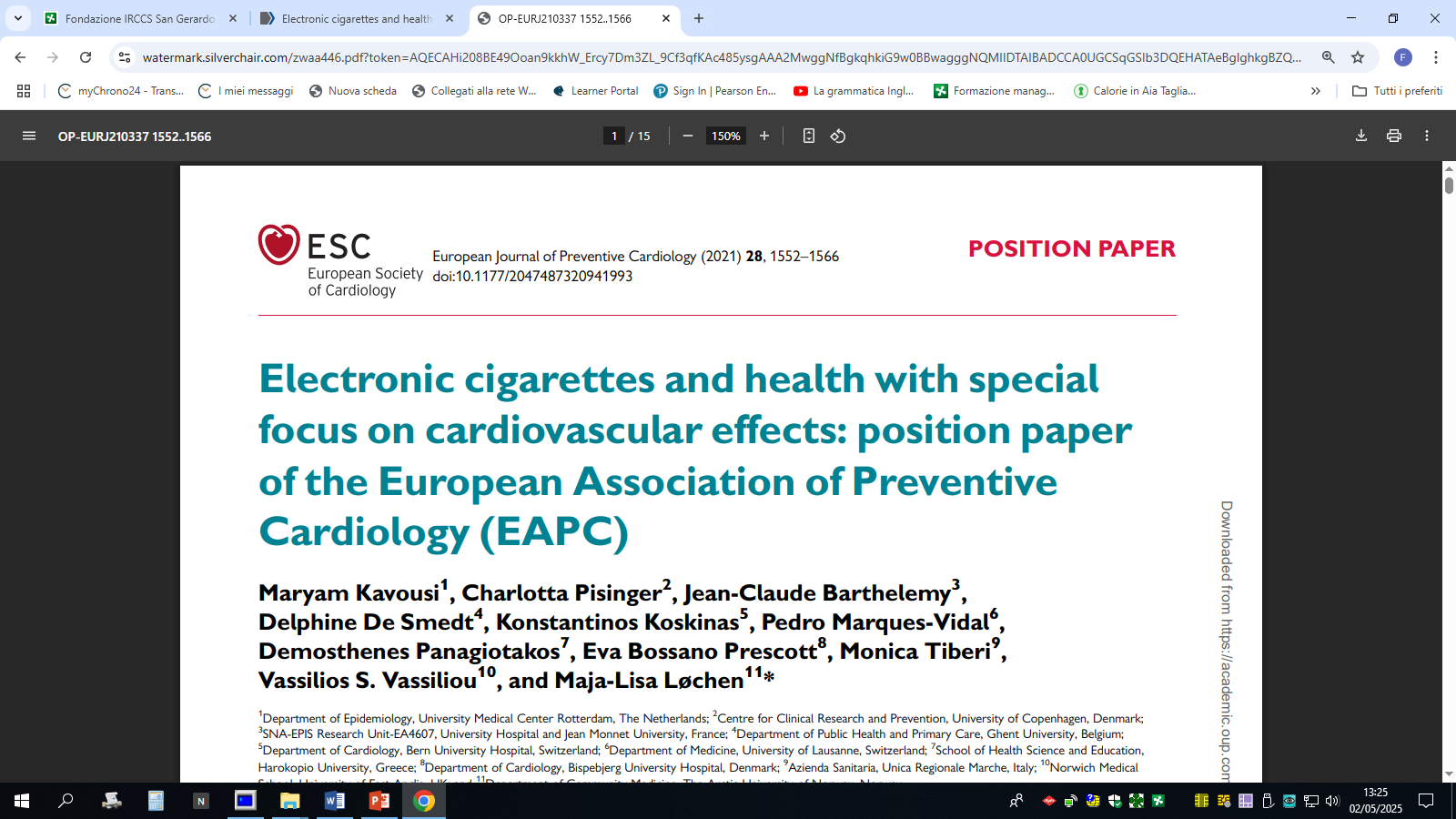 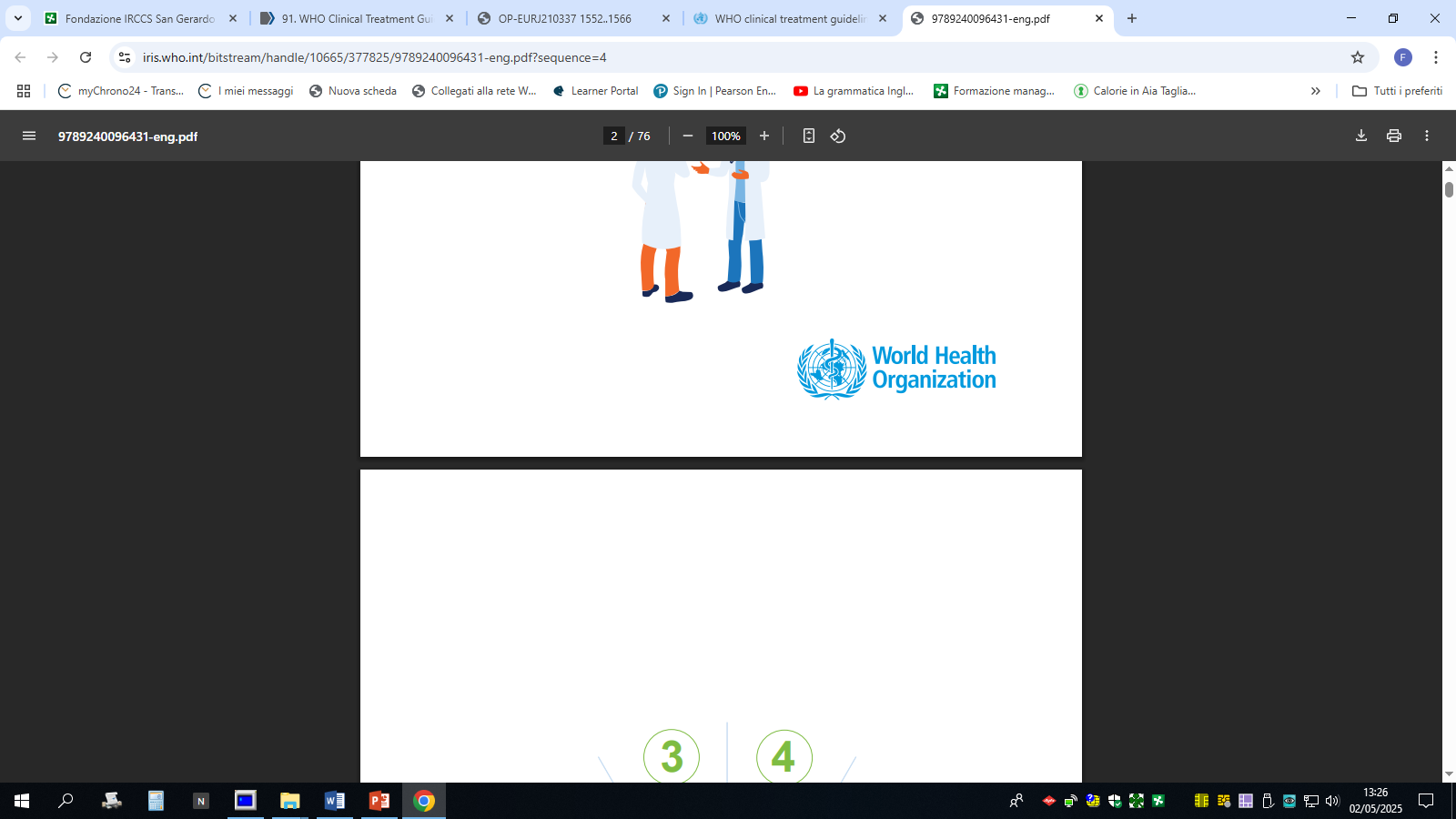 the World Health Organization, in its first clinical guideline on tobacco cessation, does not endorse e-cigarettes as a therapeutic option
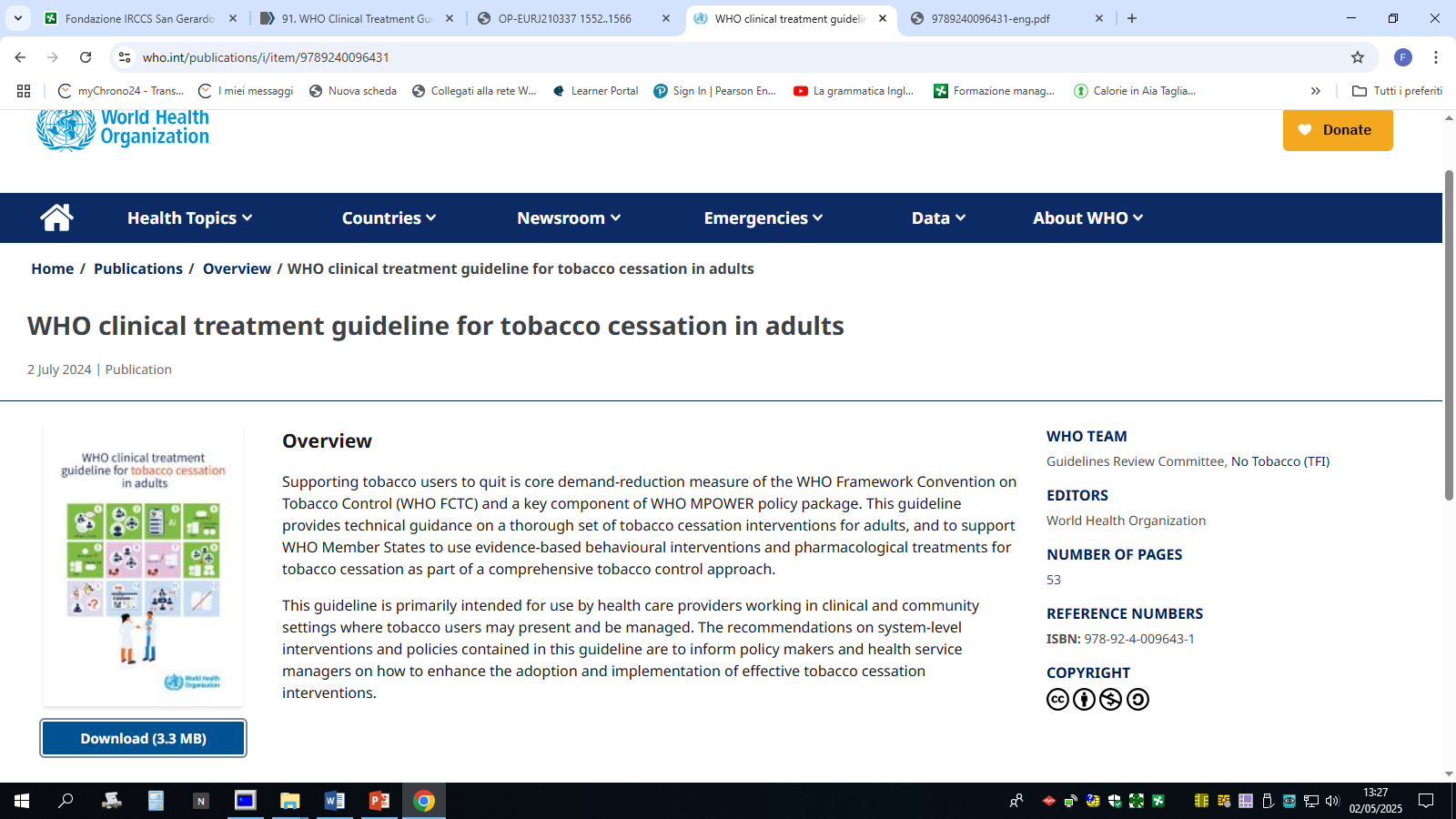 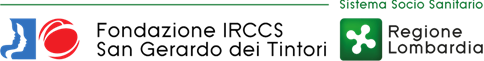 CONCLUSIONS
Electronic cigarettes have been promoted as a potentially less harmful and carcinogenic alternative to traditional combustible cigarettes, particularly for aiding heavy smokers in quitting
They have gained widespread popularity among never smokers young adults and adolescents due to the misconception that these products pose no health risks
A growing body of scientific evidence now implicates e-cigarette use in the development of various health conditions: COPD, asthma, EVALI, cardiovascular disease, and diffuse parenchymal lung diseases
The European Society of Cardiology and the European Association of Preventive Cardiology, recommend that e-cigarettes be used solely as a tool for tobacco cessation, and only within the framework of a structured cessation program

The World Health Organization  does not endorse e-cigarettes as a therapeutic option
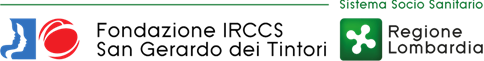 Grazie
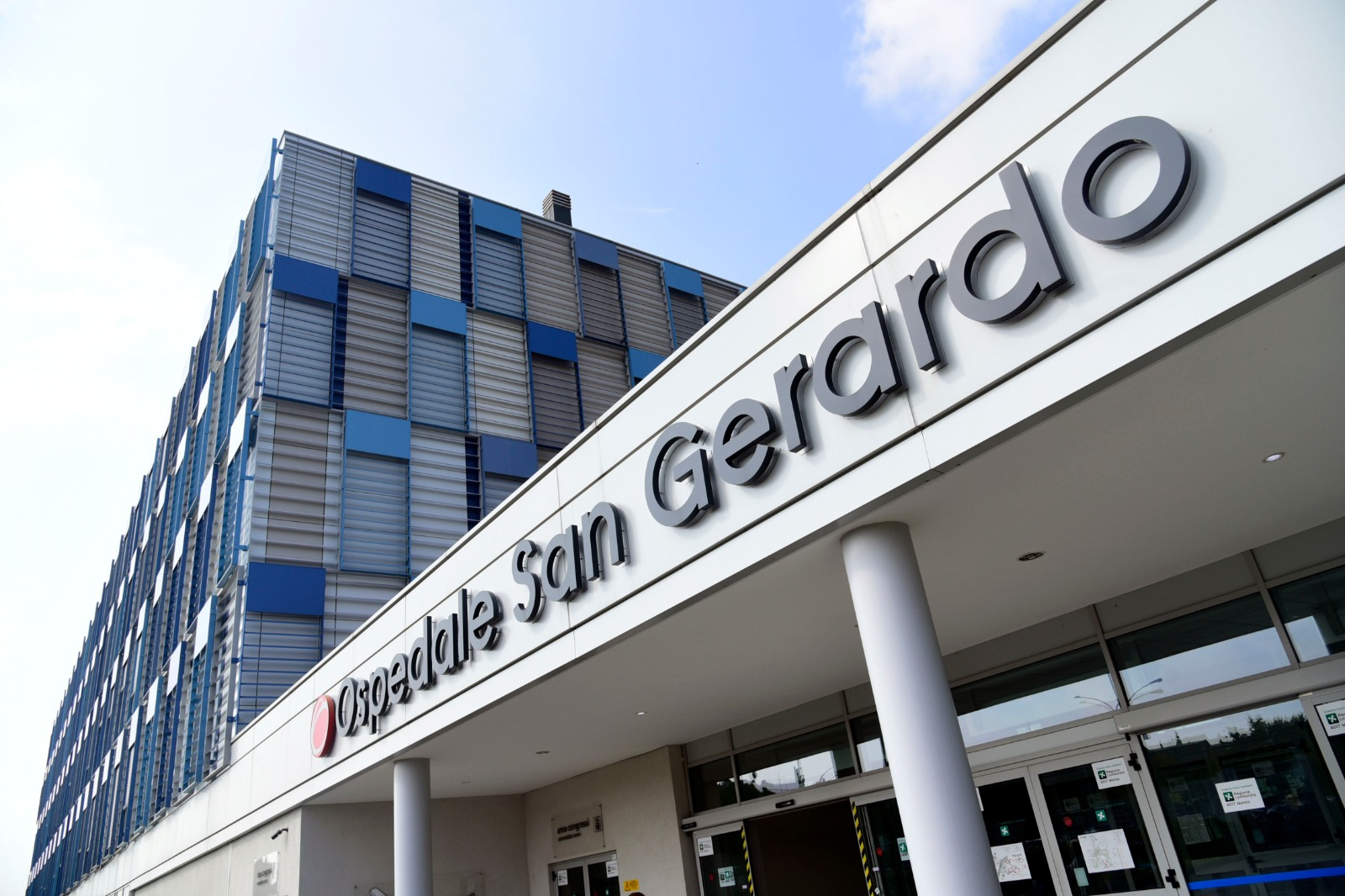 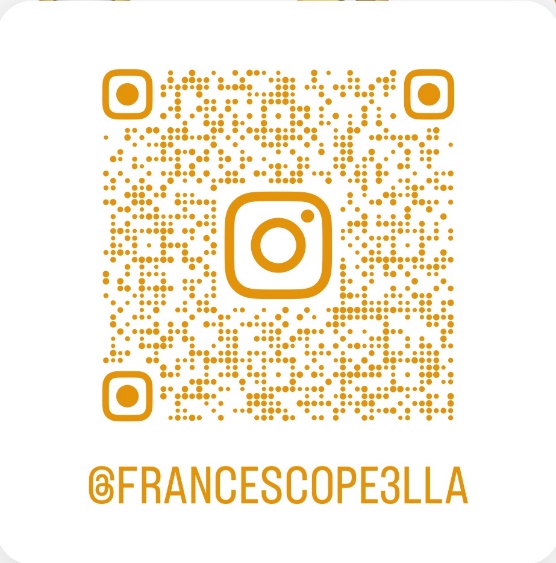 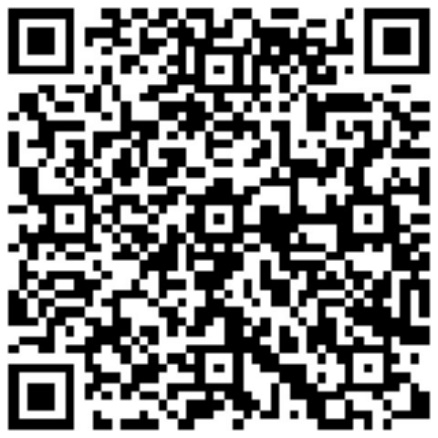 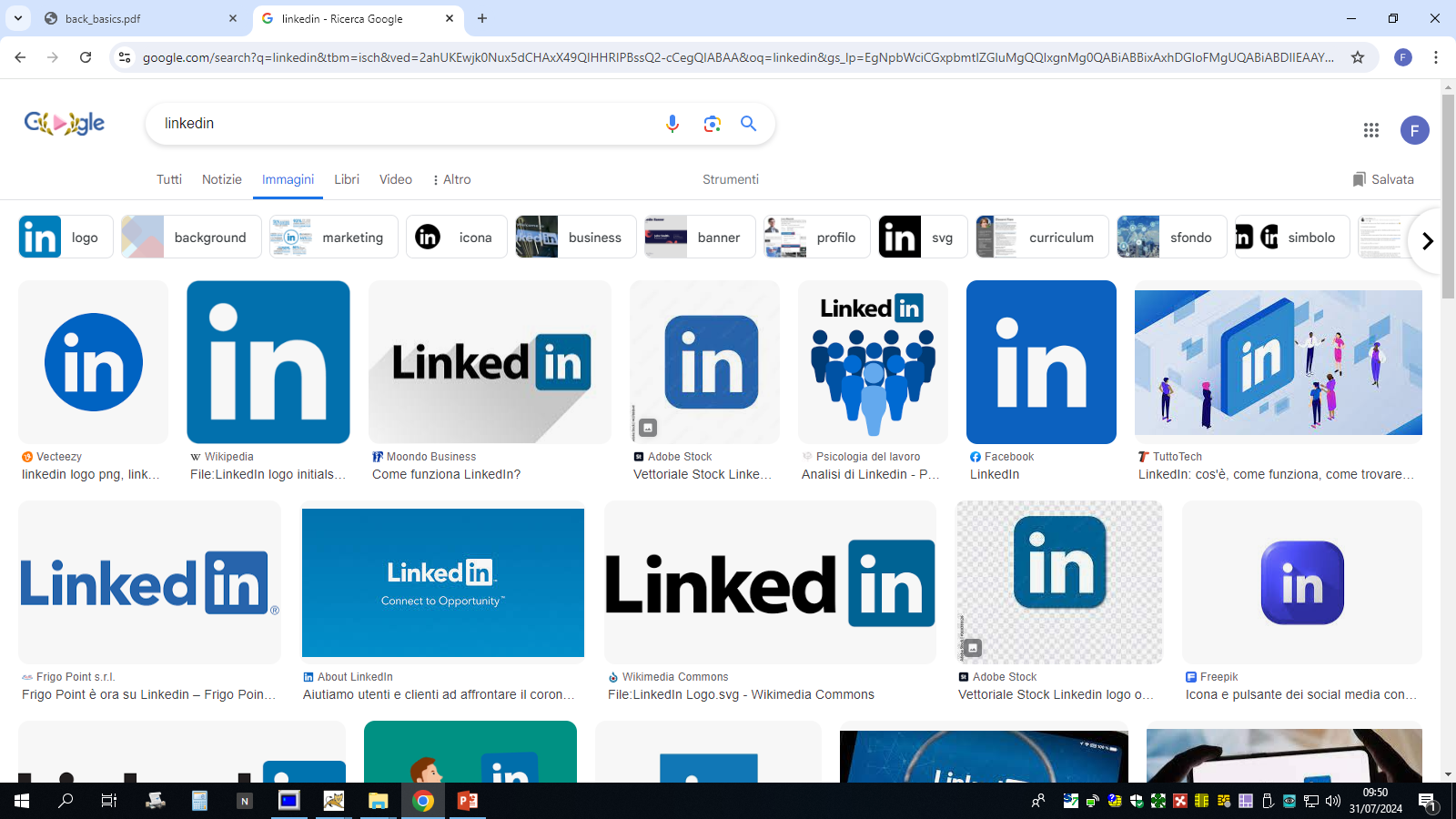 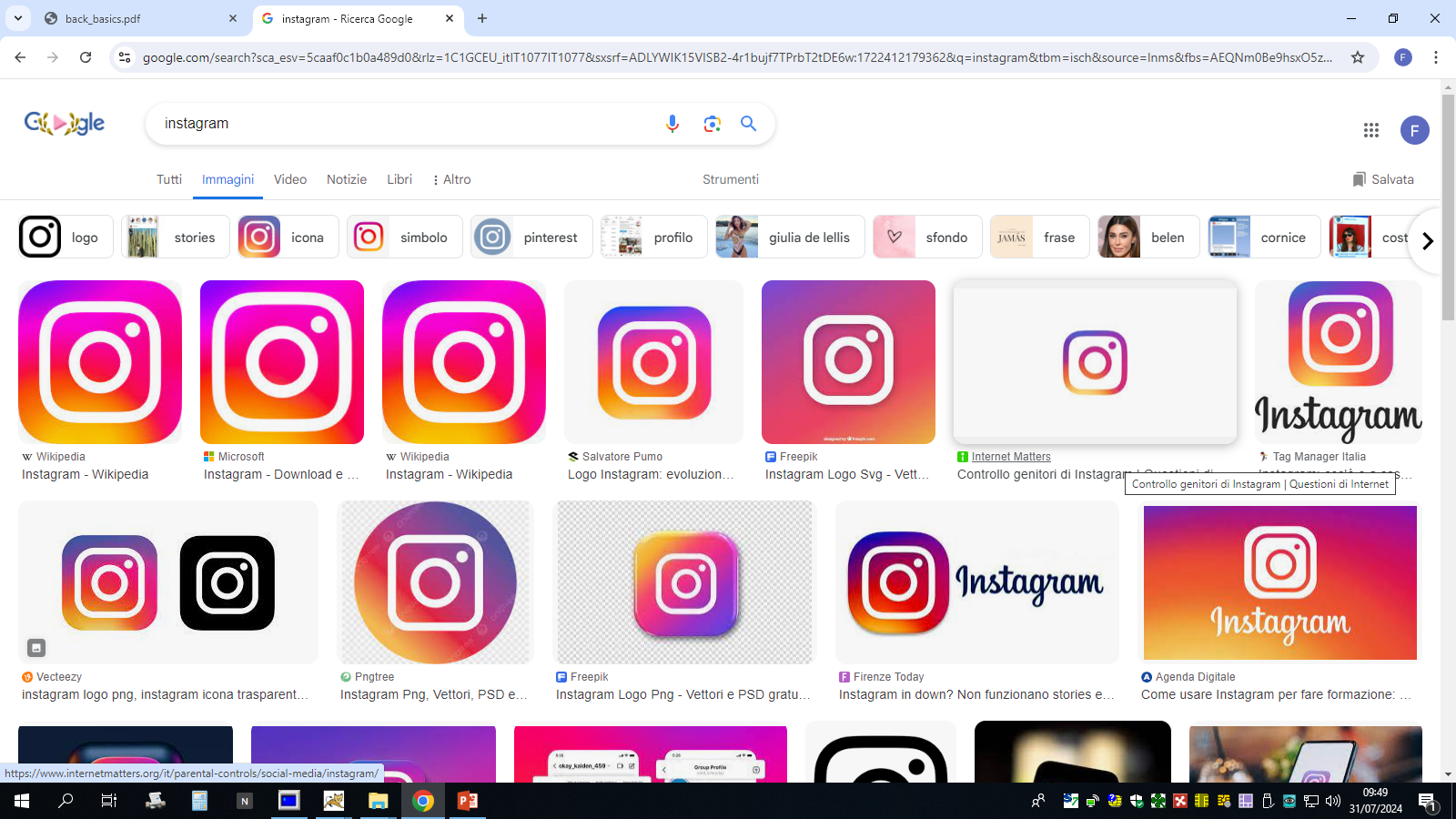 Francesco Petrella MD, PhD
Struttura Complessa Chirurgia Toracica
Fondazione IRCCS San Gerardo dei Tintori
Monza

francesco.petrella@irccs-sangerardo.it
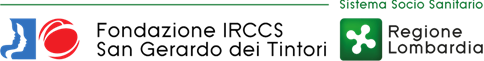